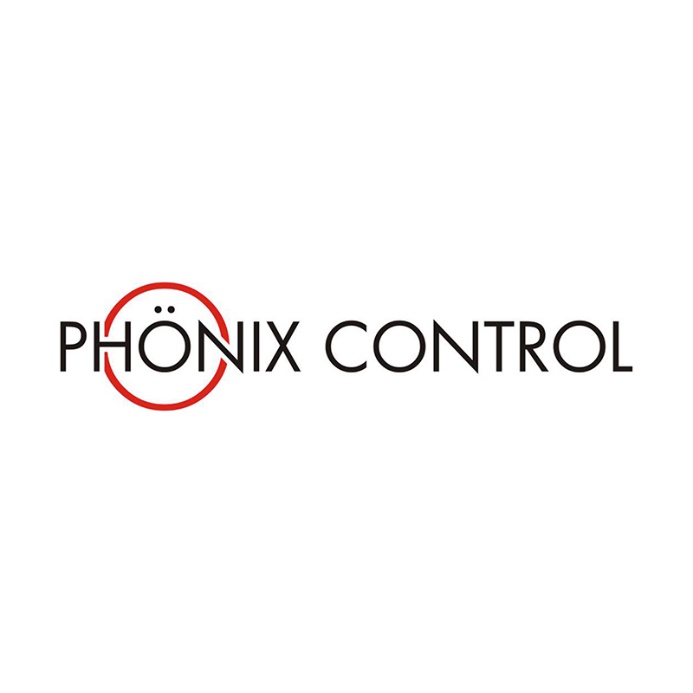 …your experienced partner in  process control
H-3600 Ozd, Bolyki Tamas street 44.
Tel.: +36-48/572-310; +36-48/472-269
Fax: +36-48/572-313; +36-48/471-642
E-mail: info@phoenix-brv.hu
homepage: www.phoenix-brv.hu
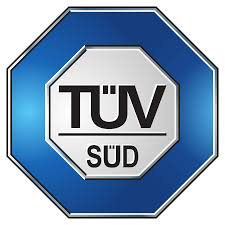 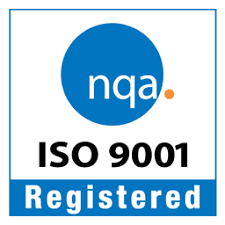 PRODUCT OVERVIEW
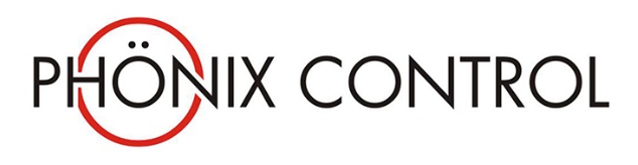 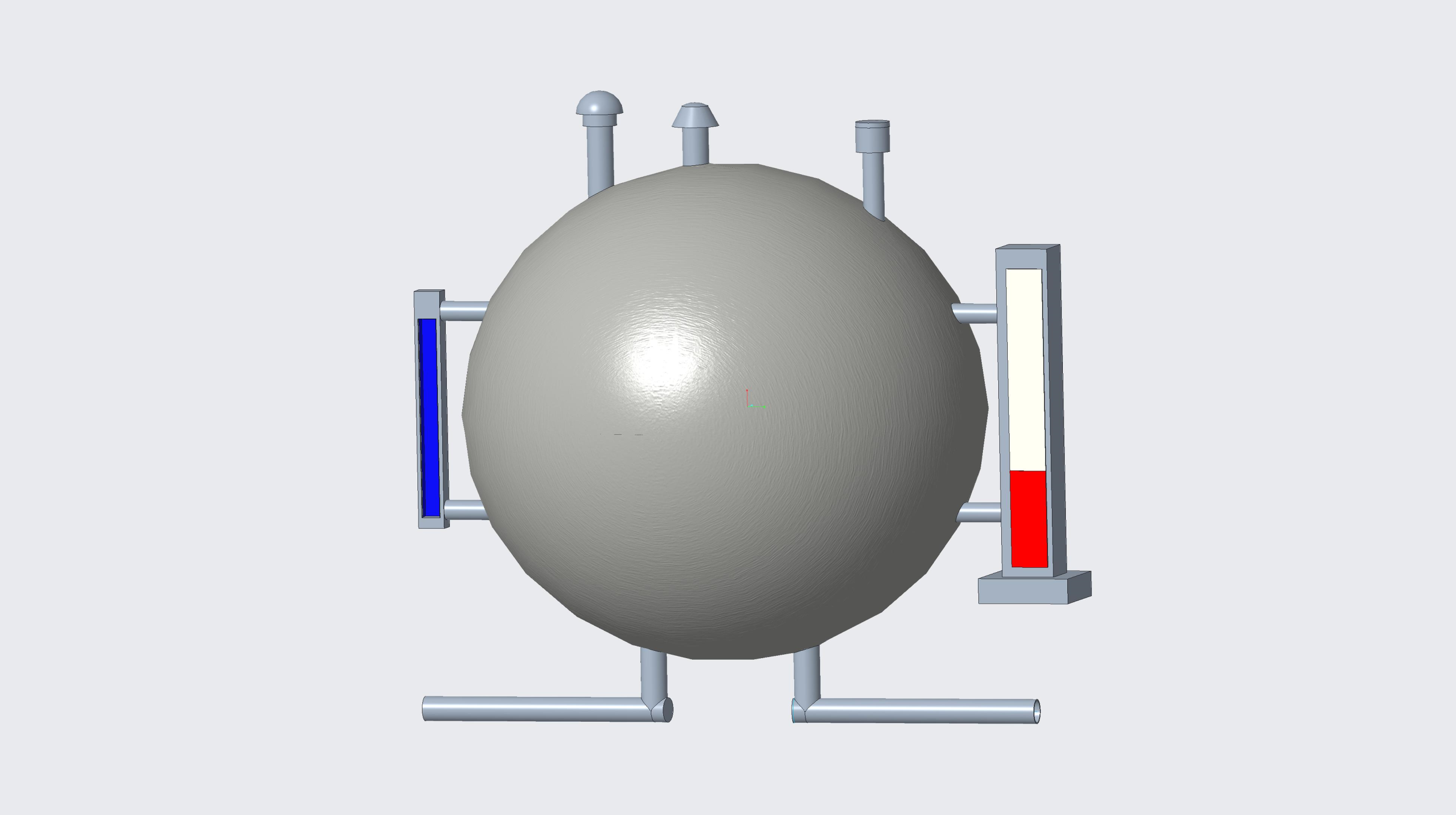 LEVEL  TRANSMITTERS
FLAME & EXPLOSION ARRESTERS
MAGNETIC LEVEL GAUGES
IN & OUT BREATHERS
SIGHT GLASS LEVEL GAUGES
LEVEL SWITCHES
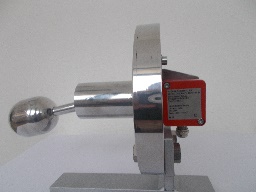 ROTAMETERS & VENTURI TUBES
ROTAMETERS & VENTURI TUBES
OUT
IN
PRODUCT OVERVIEW
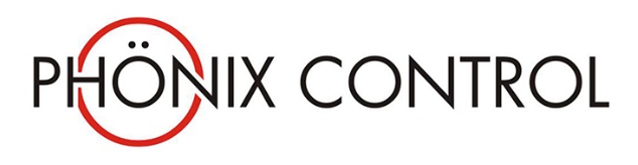 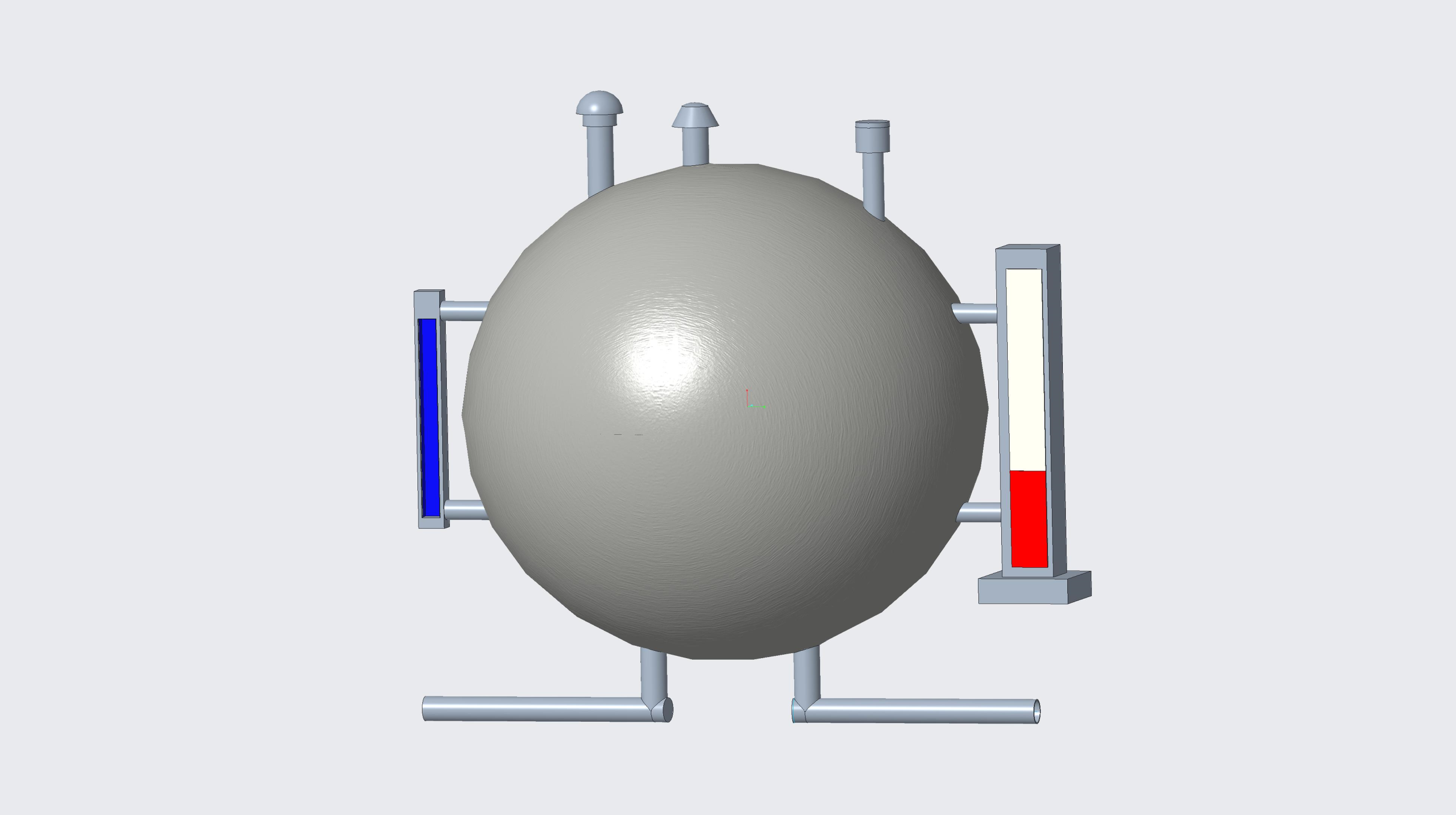 FLAME & EXPLOSION ARRESTERS
LEVEL  TRANSMITTERS
MAGNETIC LEVEL GAUGES
IN & OUT BREATHERS
SIGHT GLASS LEVEL GAUGES
LEVEL SWITCHES
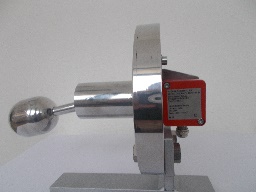 ROTAMETERS & VENTURI TUBES
ROTAMETERS & VENTURI TUBES
OUT
IN
LEVEL TRANSMITTER
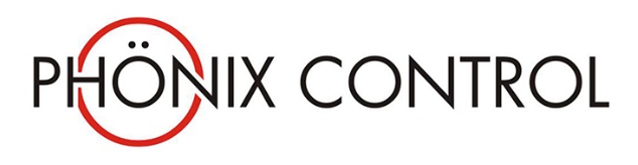 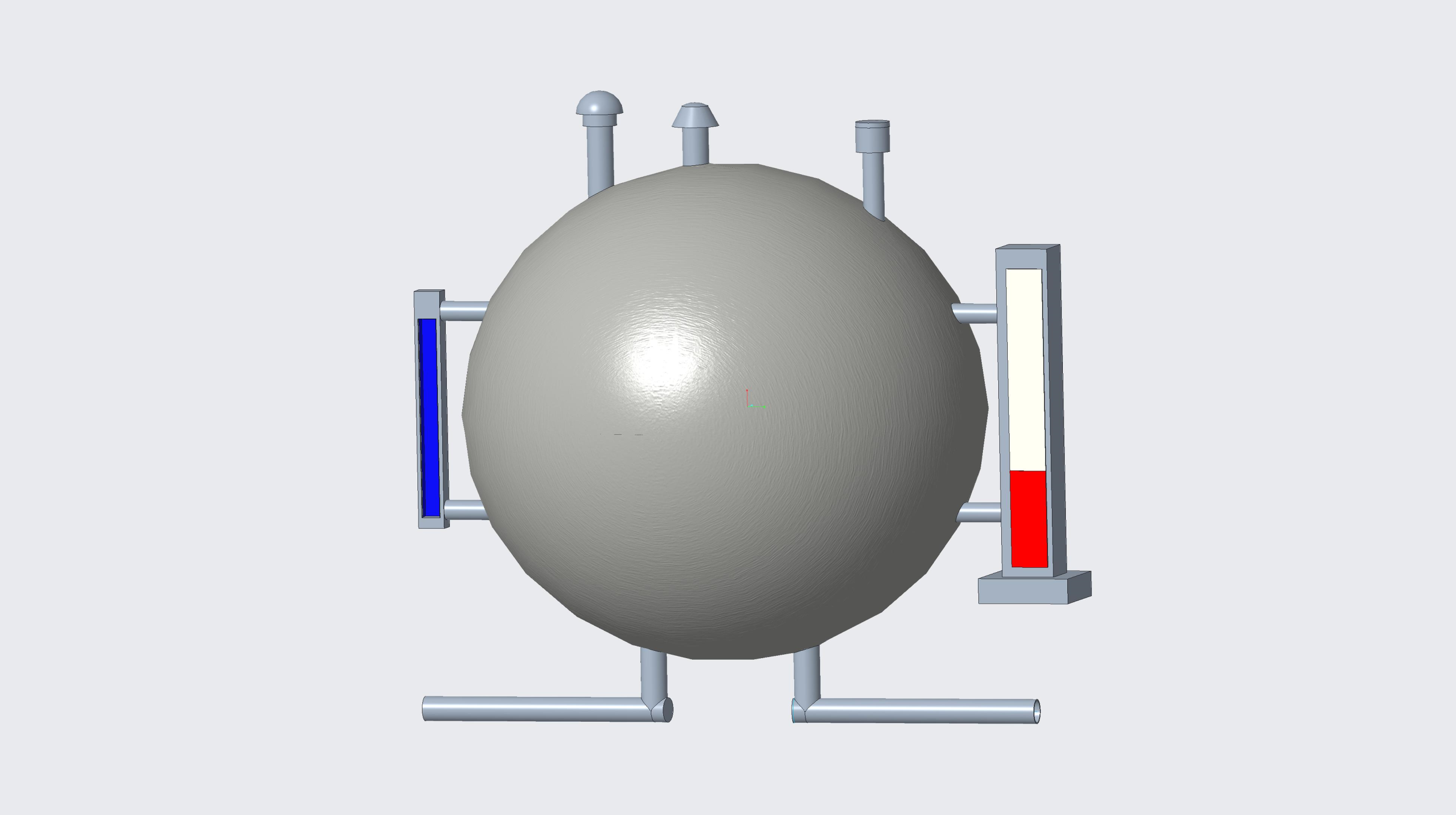 Type: 745 1XXX
or 746 1XXX
Remote control
Connect: EN or ANSI
Flange or thread
Measuring Lenght:
200-10000 mm
Resolution: 5 or 10 mm
Diameter of sensor pipe: 14 mm
Body: SST , Titan , PTFE
coating
Output signal: 4- 20 mA
2 or 3 wire output
Supply voltage: 8-36 V DC
HART Protocol
Zona 0
Ex & ATEX Cert
TUBULAR LEVEL GAUGES
TUBULAR LEVEL GAUGES
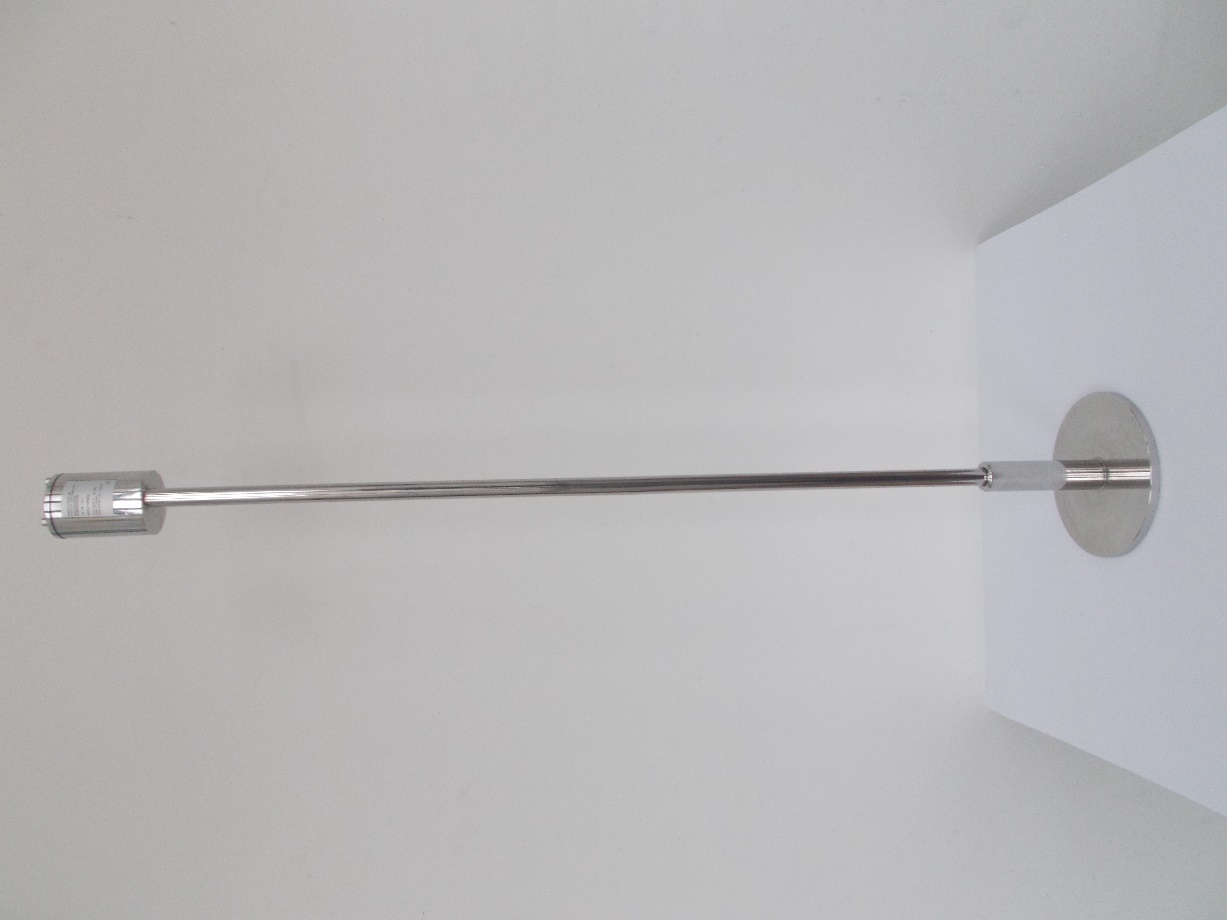 MAGNETIC LEVEL GAUGES
MAGNETIC LEVEL GAUGES
LEVEL SWITCHES
LEVEL SWITCHES
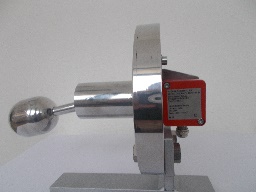 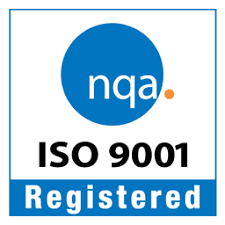 ROTAMETERS & VENTURI TUBES
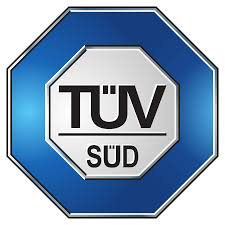 ROTAMETERS & VENTURI TUBES
OUT
IN
PRODUCT OVERVIEW
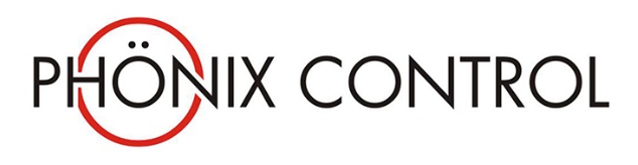 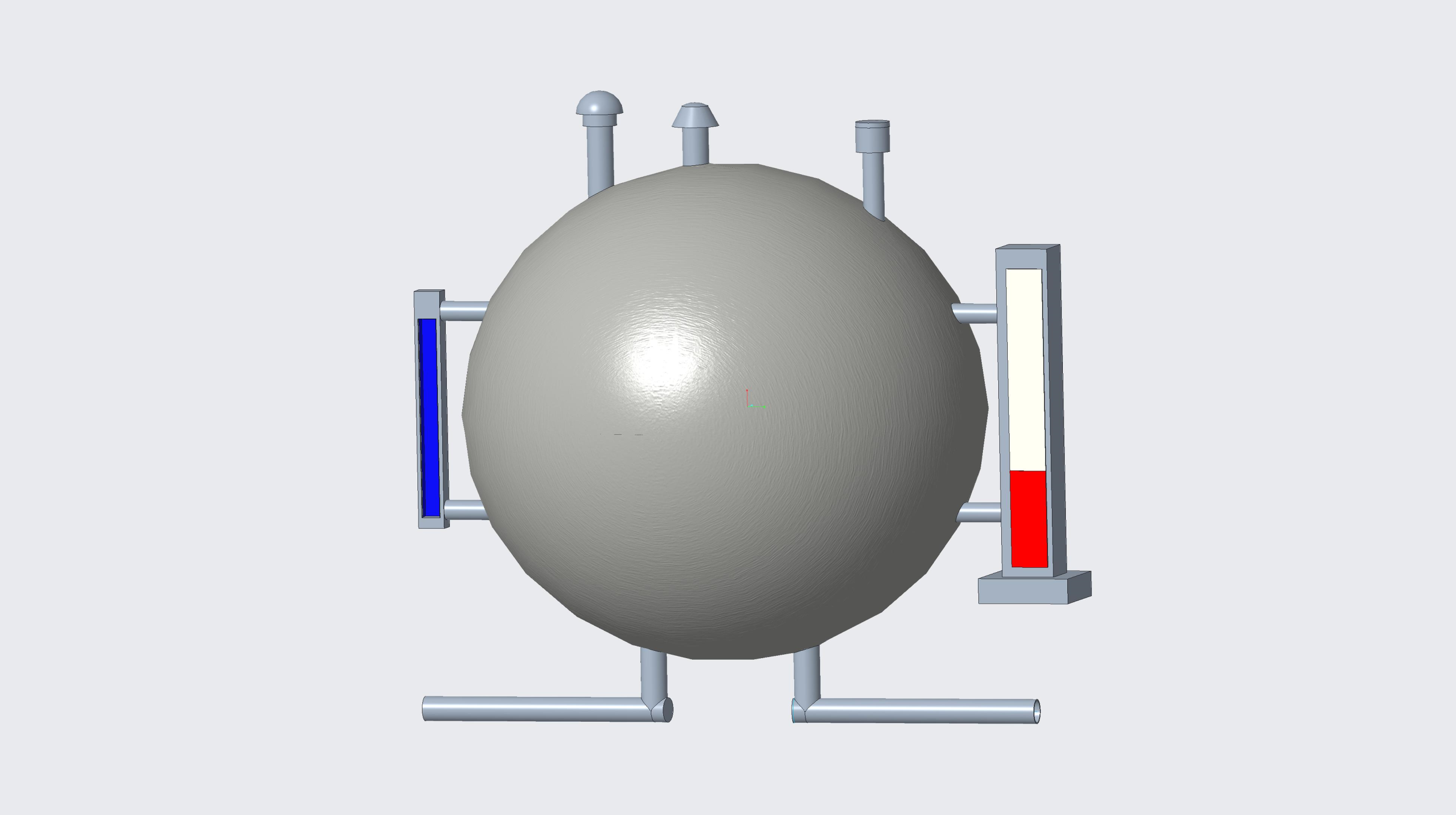 FLAME & EXPLOSION ARRESTERS
LEVEL  TRANSMITTERS
MAGNETIC LEVEL GAUGES
IN & OUT BREATHERS
SIGHT GLASS LEVEL GAUGES
LEVEL SWITCHES
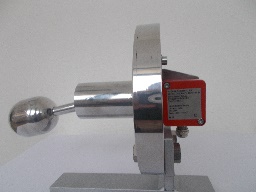 ROTAMETERS & VENTURI TUBES
ROTAMETERS & VENTURI TUBES
OUT
IN
MAGNETIC LEVEL GAUGES
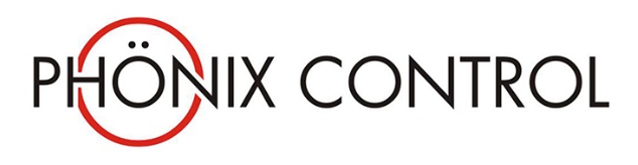 Type 710XXX
Range of Application:
- up to PN 400
- -196 to +450 C°
- densities down to 0,35 g/cm3
Materials body DIN/ANSI:
- flanges stainless stell or steel
- nickel alloys, titanium
- plastics
- linings, contains: ECTFE,
PTFE, rubber...
Materials float:
- stainless steel
- titanium, nickel alloys,...
- plastics
- glass
Special accessories
- calibrated floats designed for
densities +0,01 g/cm3 and
interface measurement
- indicating scales for low or high
temperatures and/or
corrosive atmospheres
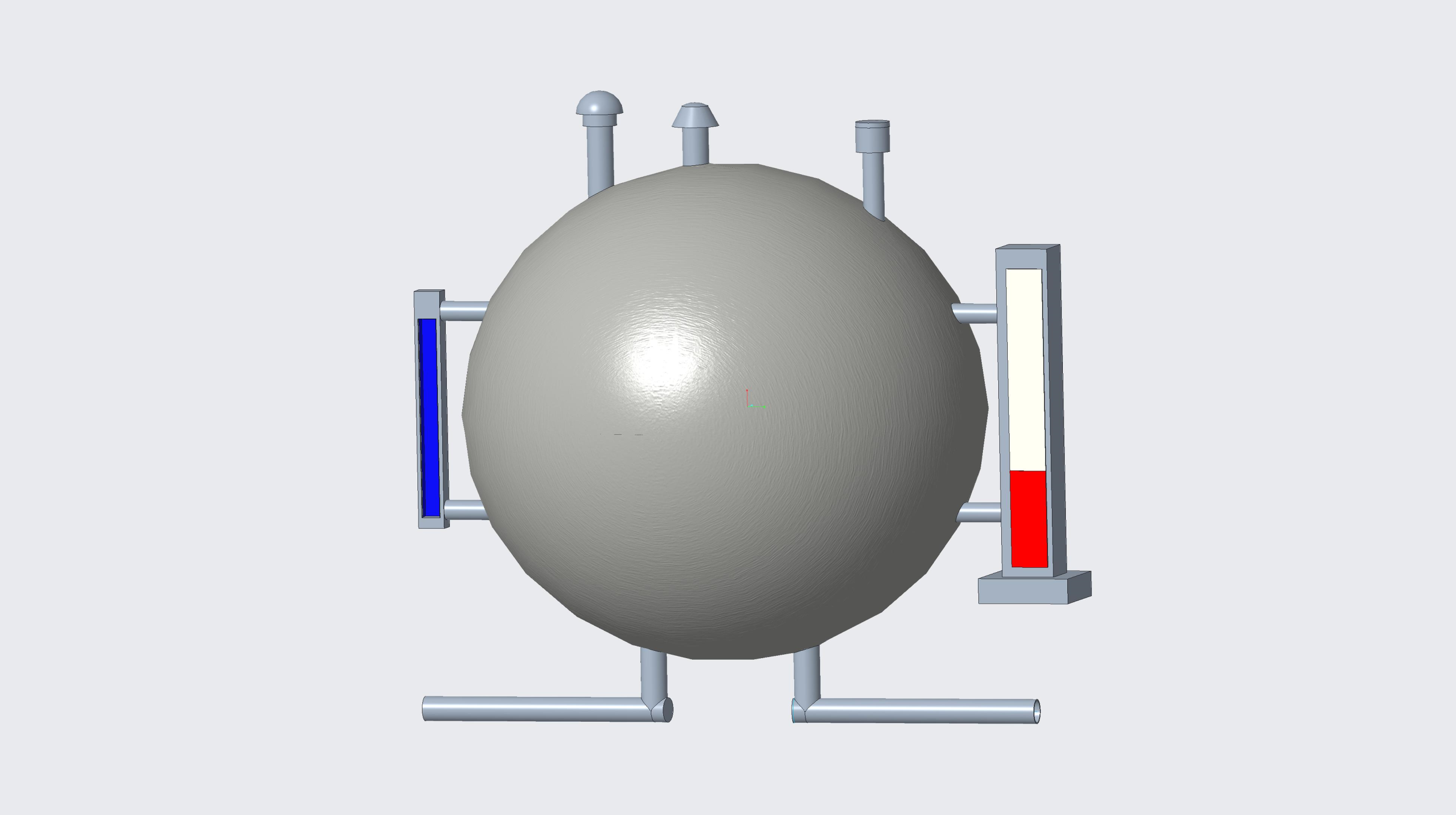 NUCLEAR REFERENCE SINCE 1992
TUBULAR LEVEL GAUGES
TUBULAR LEVEL GAUGES
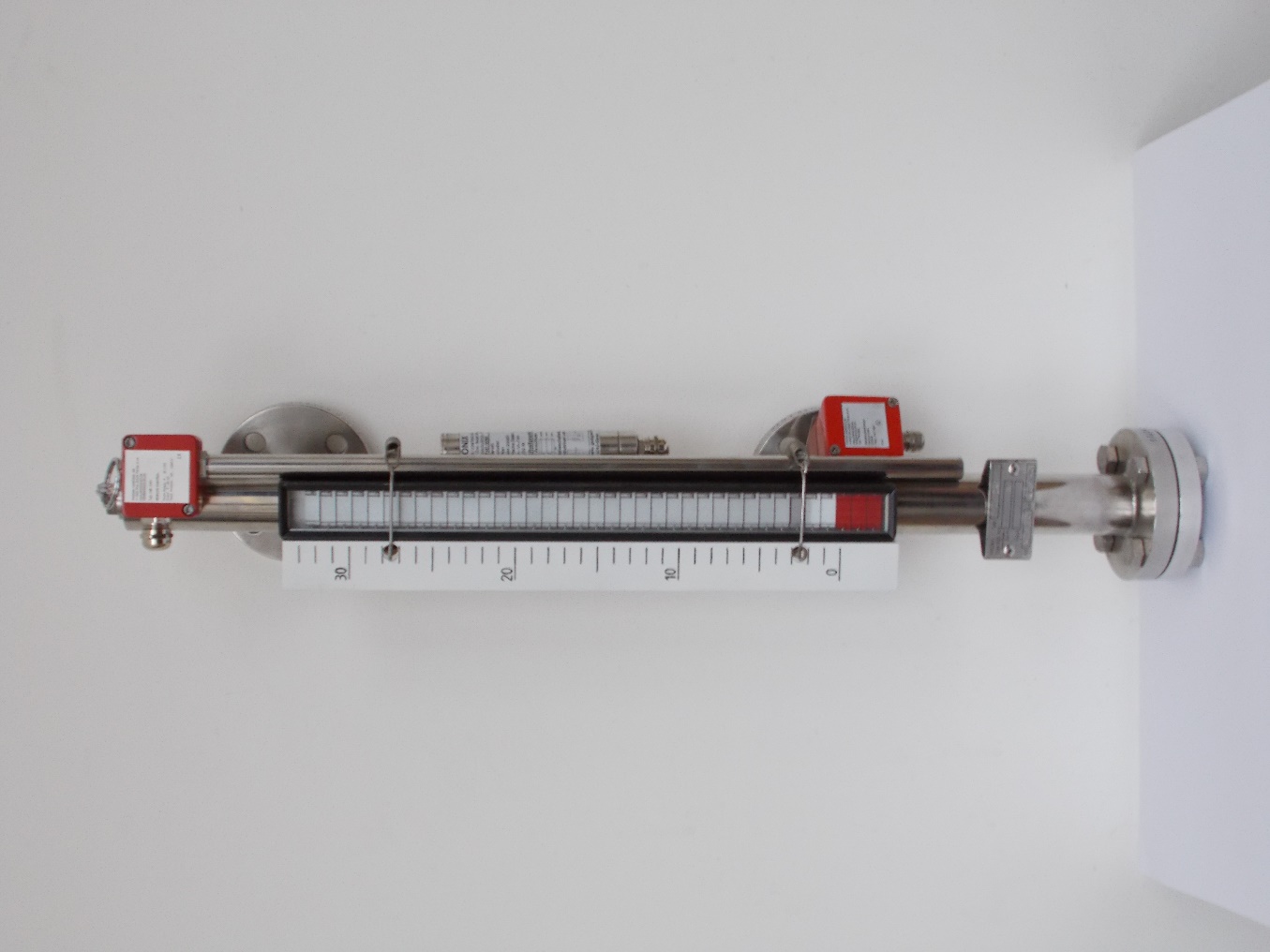 MAGNETIC LEVEL GAUGES
MAGNETIC LEVEL GAUGES
LEVEL SWITCHES
LEVEL SWITCHES
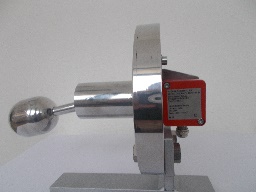 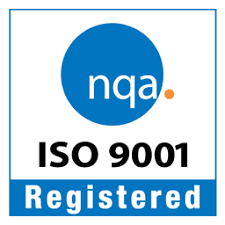 ROTAMETERS & VENTURI TUBES
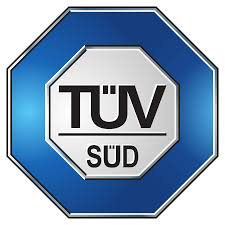 ROTAMETERS & VENTURI TUBES
OUT
IN
PRODUCT OVERVIEW
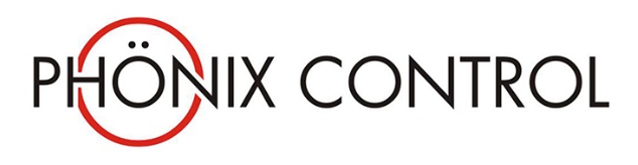 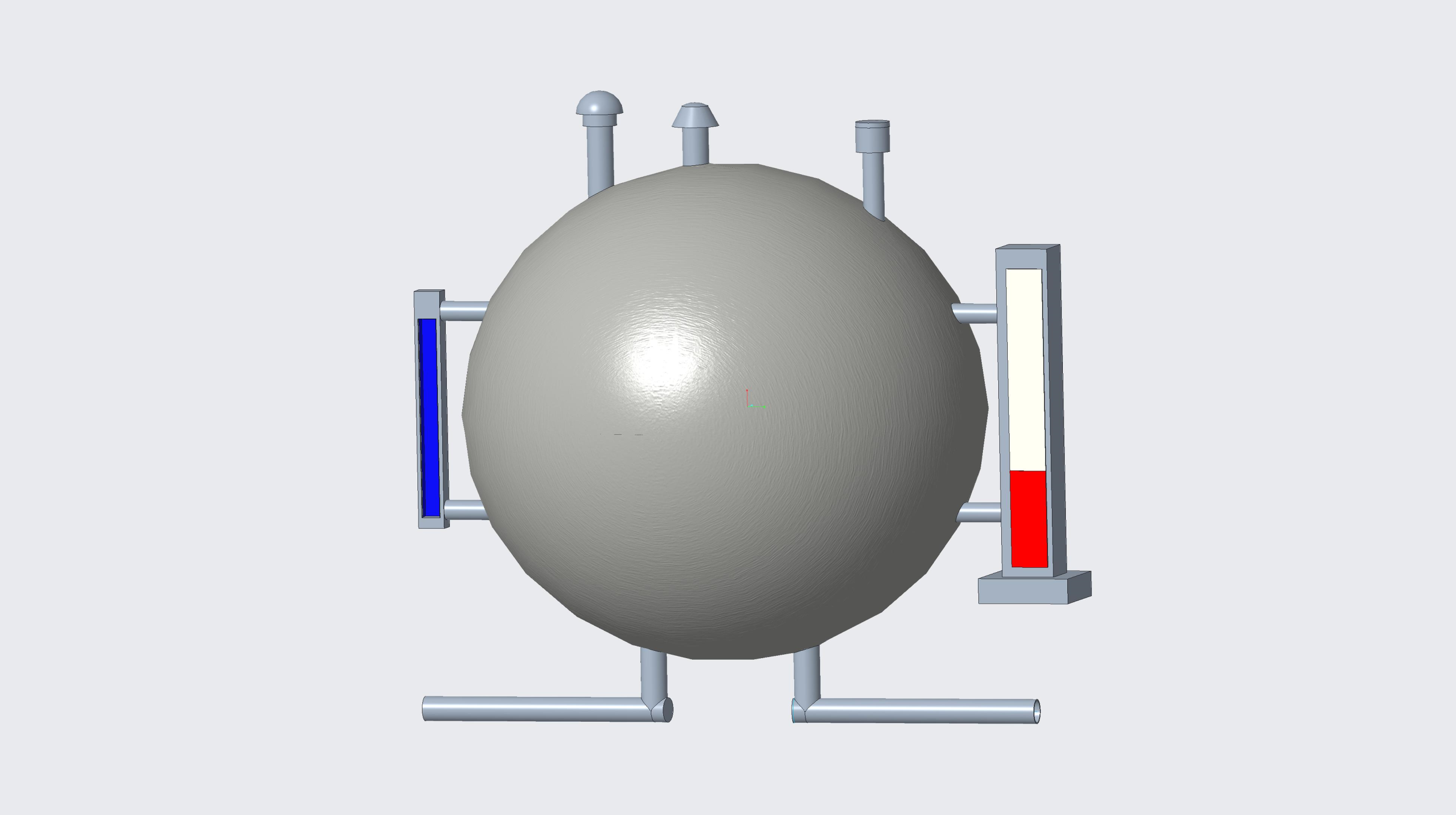 FLAME & EXPLOSION ARRESTERS
LEVEL  TRANSMITTERS
MAGNETIC LEVEL GAUGES
IN & OUT BREATHERS
SIGHT GLASS LEVEL GAUGES
LEVEL SWITCHES
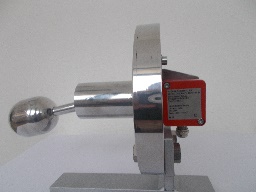 ROTAMETERS & VENTURI TUBES
ROTAMETERS & VENTURI TUBES
OUT
IN
LEVEL SWITCH
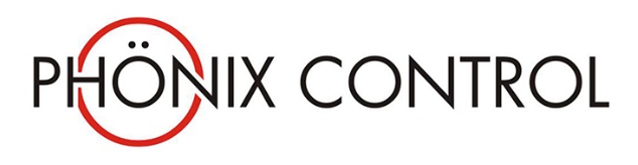 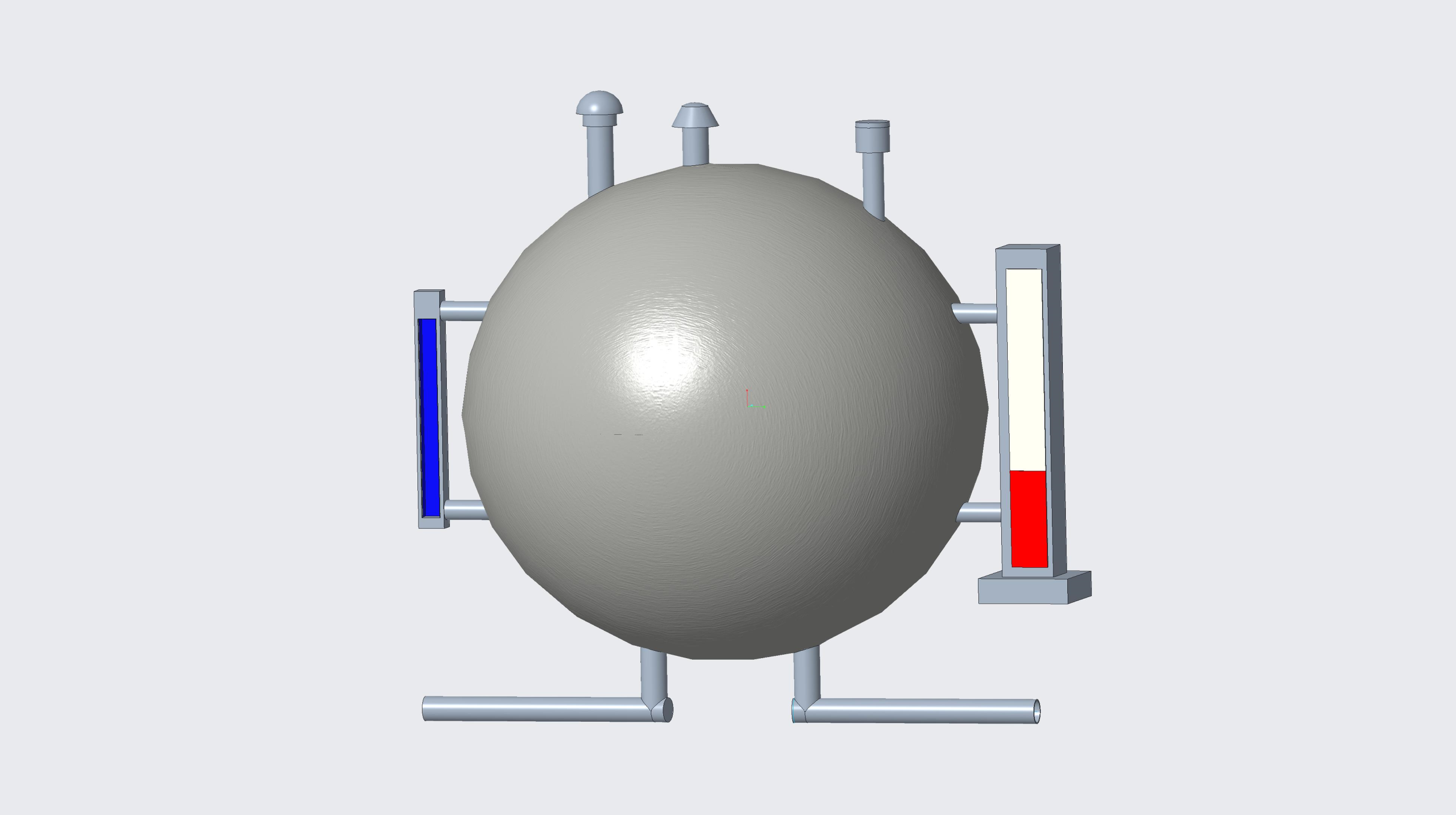 TUBULAR LEVEL GAUGES
TUBULAR LEVEL GAUGES
different switch modules:
reed switch
semiconducor relay
• mechanical contacts
• proximity switches
• fail safe design
• switch modules totally
   separated by flange
• T: -65...+350 °C
• P: 25 MPa (250 bar)
• Ex
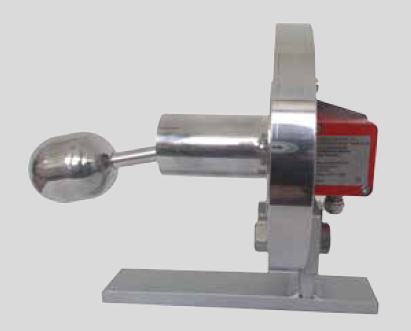 MAGNETIC LEVEL GAUGES
MAGNETIC LEVEL GAUGES
LEVEL SWITCHES
LEVEL SWITCHES
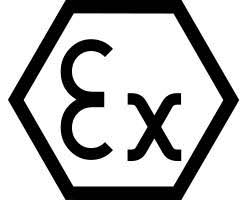 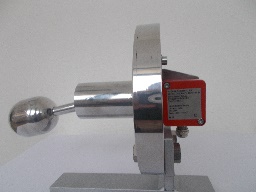 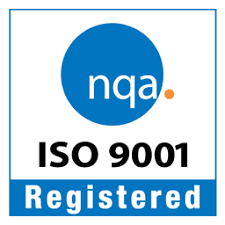 ROTAMETERS & VENTURI TUBES
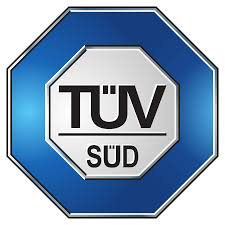 ROTAMETERS & VENTURI TUBES
OUT
IN
PRODUCT OVERVIEW
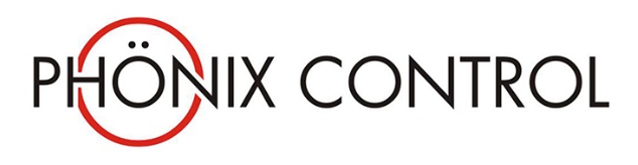 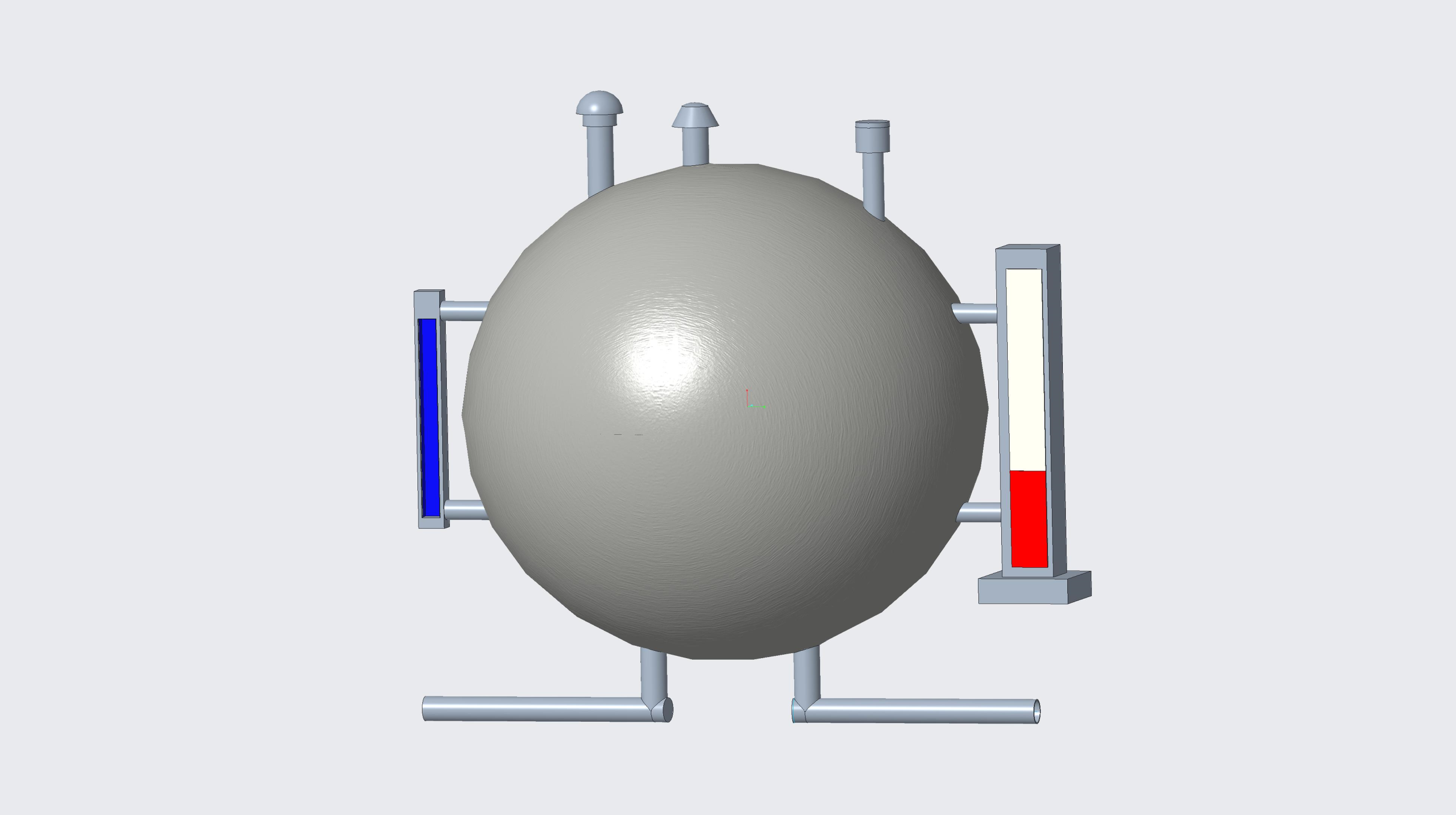 FLAME & EXPLOSION ARRESTERS
LEVEL  TRANSMITTERS
MAGNETIC LEVEL GAUGES
IN & OUT BREATHERS
SIGHT GLASS LEVEL GAUGES
LEVEL SWITCHES
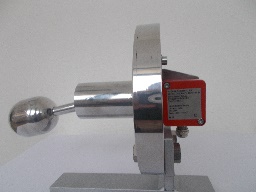 ROTAMETERS & VENTURI TUBES
ROTAMETERS & VENTURI TUBES
OUT
IN
VENTURI TUBES
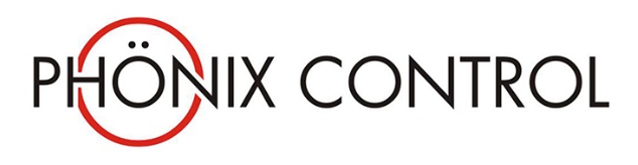 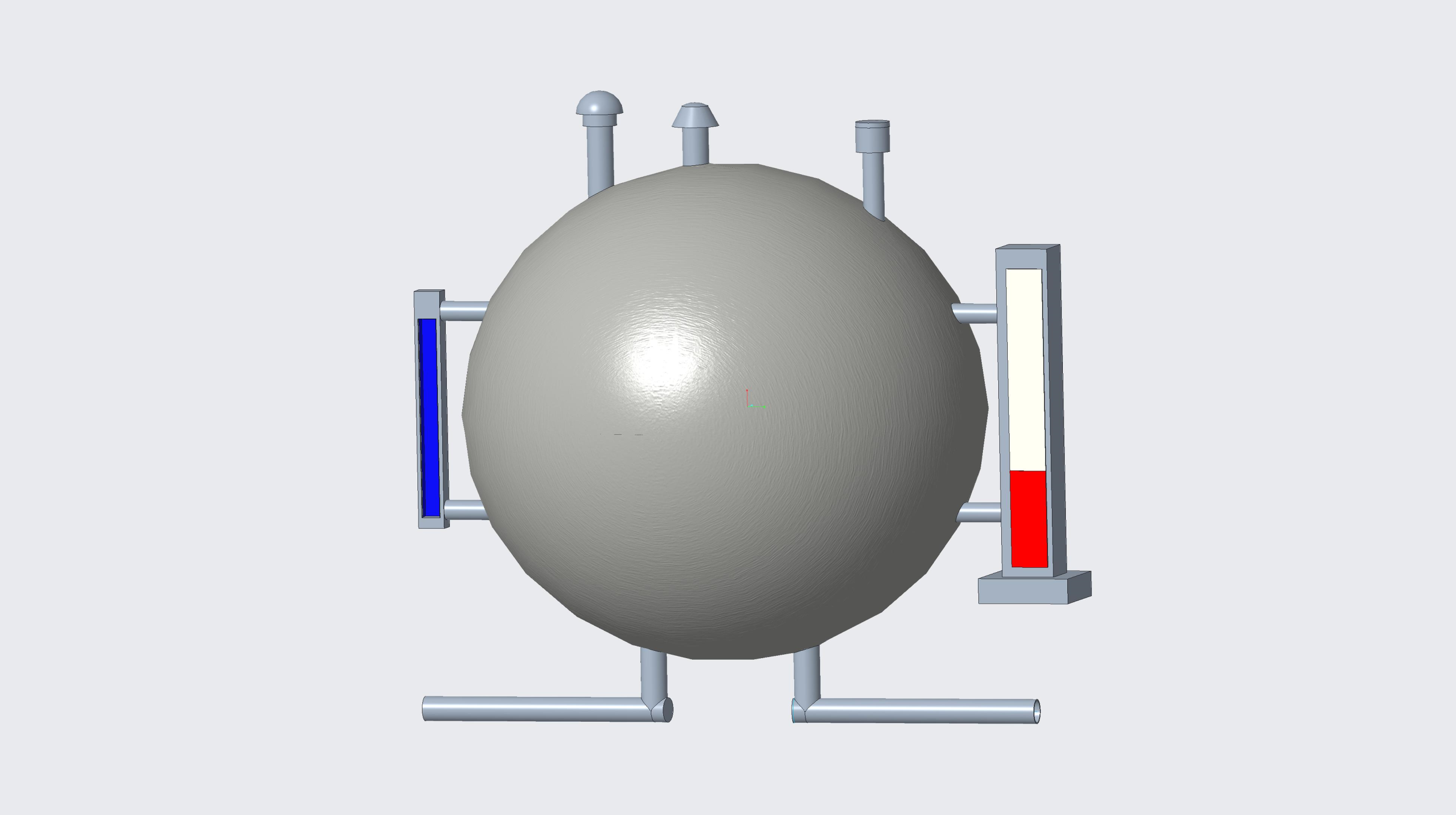 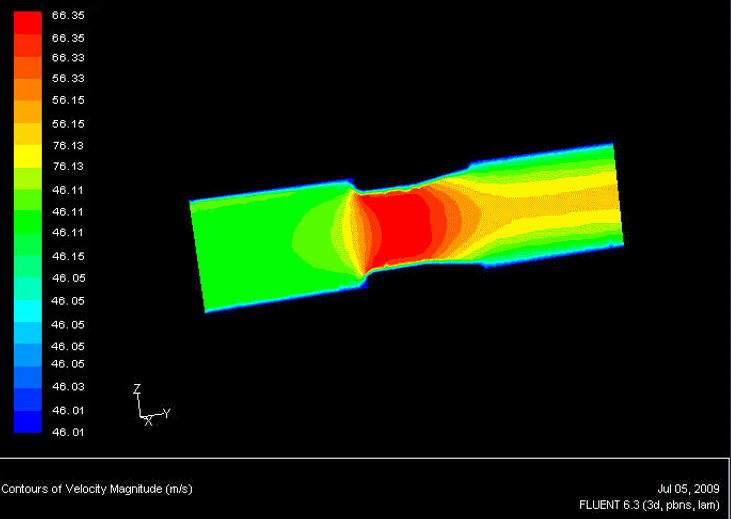 TUBULAR LEVEL GAUGES
TUBULAR LEVEL GAUGES
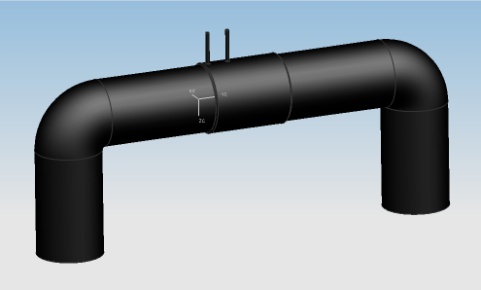 MAGNETIC LEVEL GAUGES
MAGNETIC LEVEL GAUGES
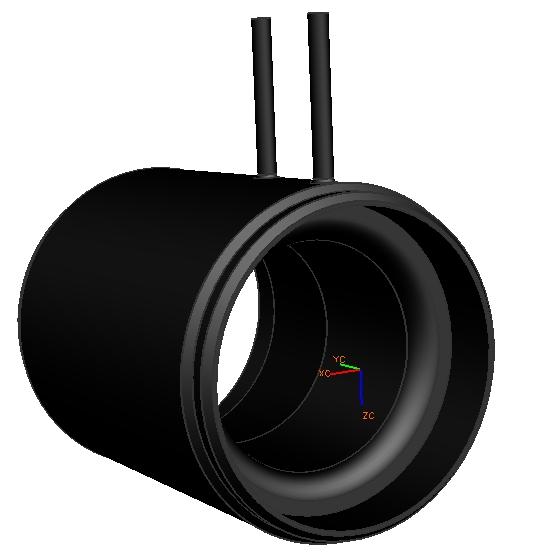 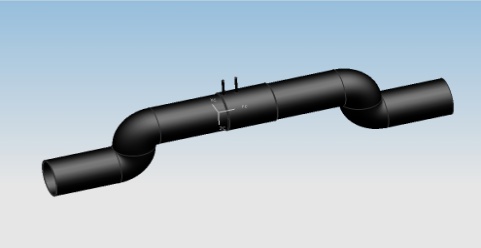 LEVEL SWITCHES
LEVEL SWITCHES
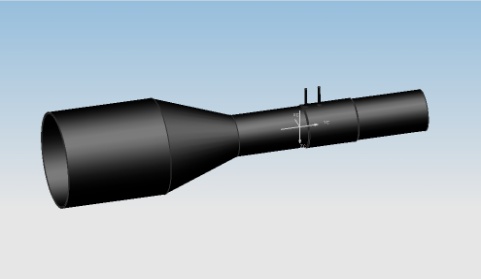 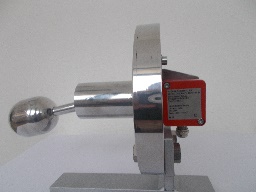 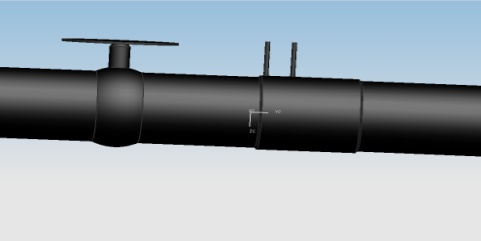 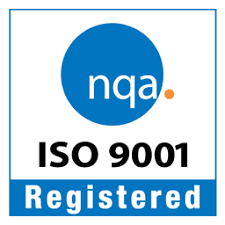 ROTAMETERS & VENTURI TUBES
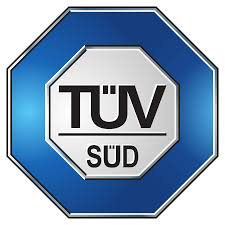 ROTAMETERS & VENTURI TUBES
NUCLEAR REFERENCE SINCE 2000
OUT
IN
PRODUCT OVERVIEW
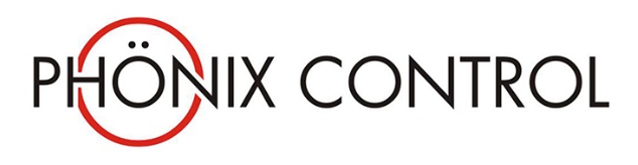 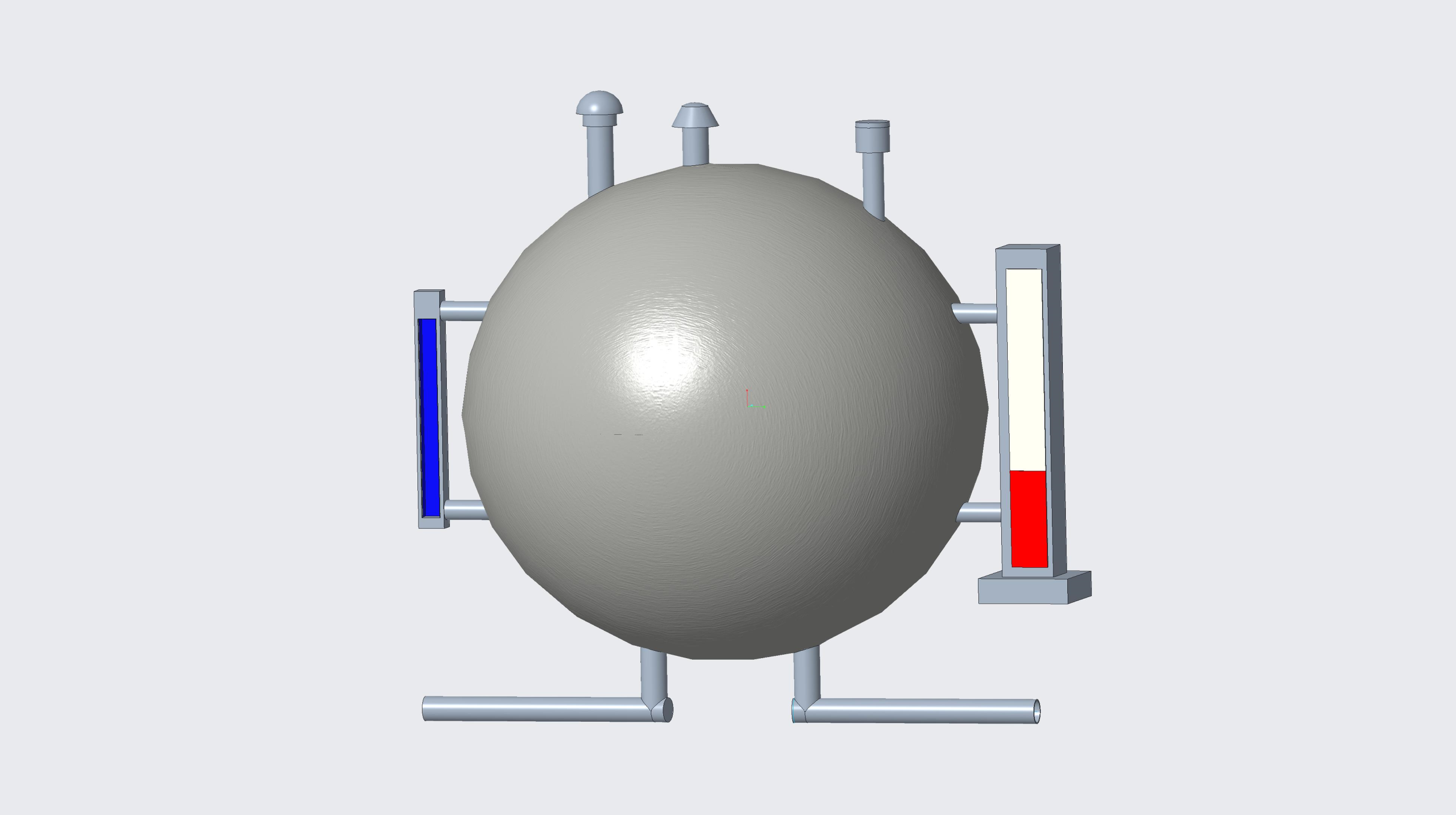 FLAME & EXPLOSION ARRESTERS
LEVEL  TRANSMITTERS
MAGNETIC LEVEL GAUGES
IN  & OUT BREATHERS
SIGHT GLASS LEVEL GAUGES
LEVEL SWITCHES
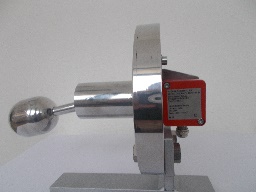 ROTAMETERS & VENTURI TUBES
ROTAMETERS & VENTURI TUBES
OUT
IN
FLAME & EXPLOSION ARRESTERS
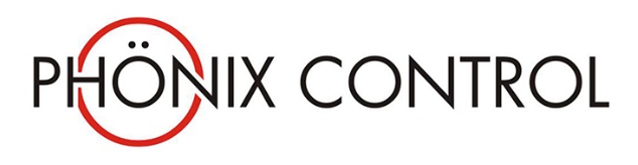 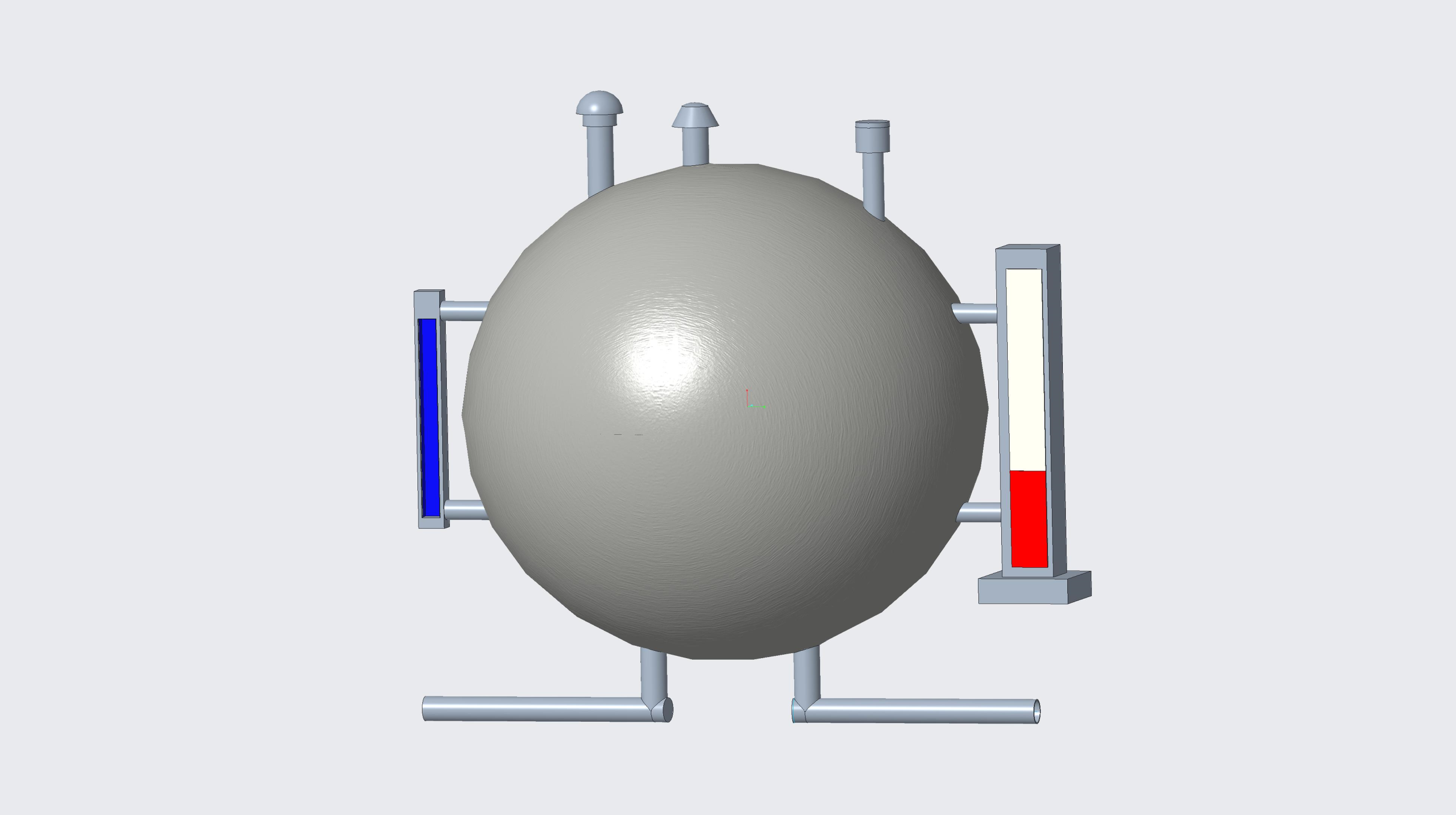 TUBULAR LEVEL GAUGES
TUBULAR LEVEL GAUGES
Nominal diameter: DN15 - DN500 1/2" - 20" products and services.
• Design: in-line deflagration arrester
in-line detonation arrester
• Certificate: EC prototype test cartificate
according guide line 94/9/EC
• Application: gas/air-or vapour/air-mixtures
of the explosion groups
• I (methane) - IIA(D)
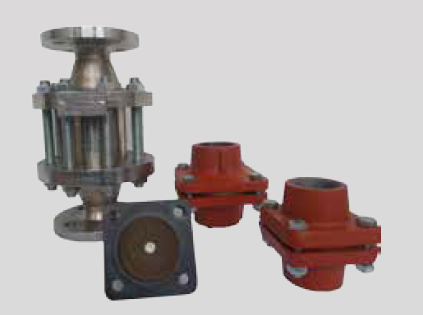 MAGNETIC LEVEL GAUGES
MAGNETIC LEVEL GAUGES
LEVEL SWITCHES
LEVEL SWITCHES
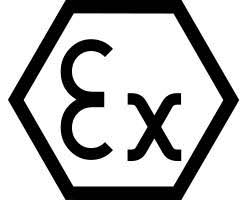 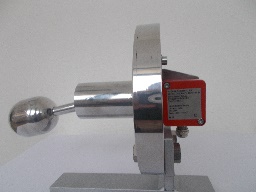 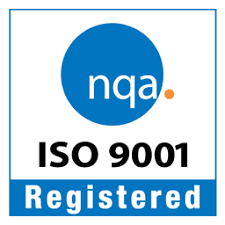 ROTAMETERS & VENTURI TUBES
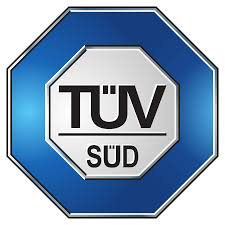 ROTAMETERS & VENTURI TUBES
OUT
IN
PRODUCT OVERVIEW
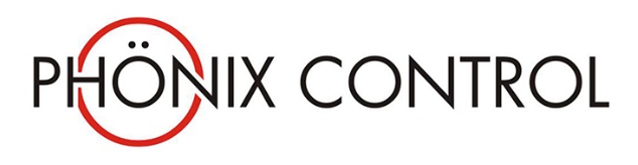 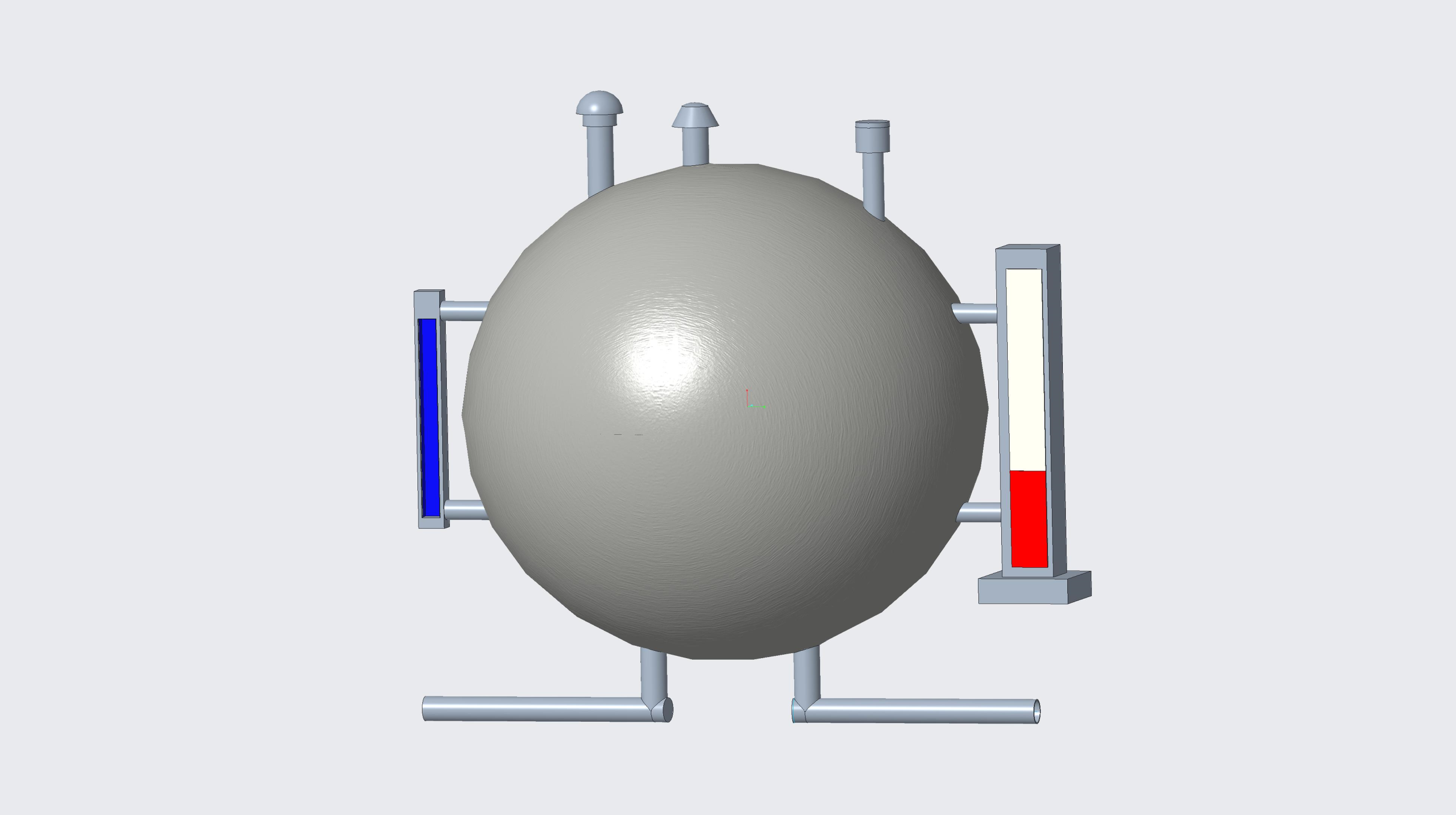 FLAME & EXPLOSION ARRESTERS
LEVEL TRANSMITTERS
MAGNETIC LEVEL GAUGES
IN & OUT BREATHERS
SIGHT GLASS LEVEL GAUGES
LEVEL SWITCHES
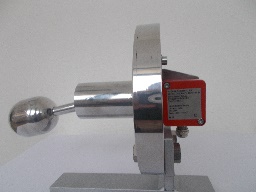 ROTAMETERS & VENTURI TUBES
ROTAMETERS & VENTURI TUBES
OUT
IN
IN OUT BREATHERS
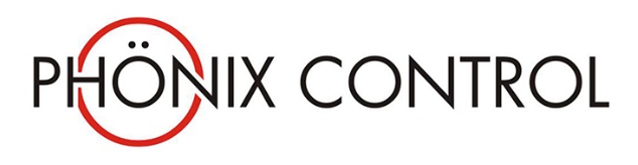 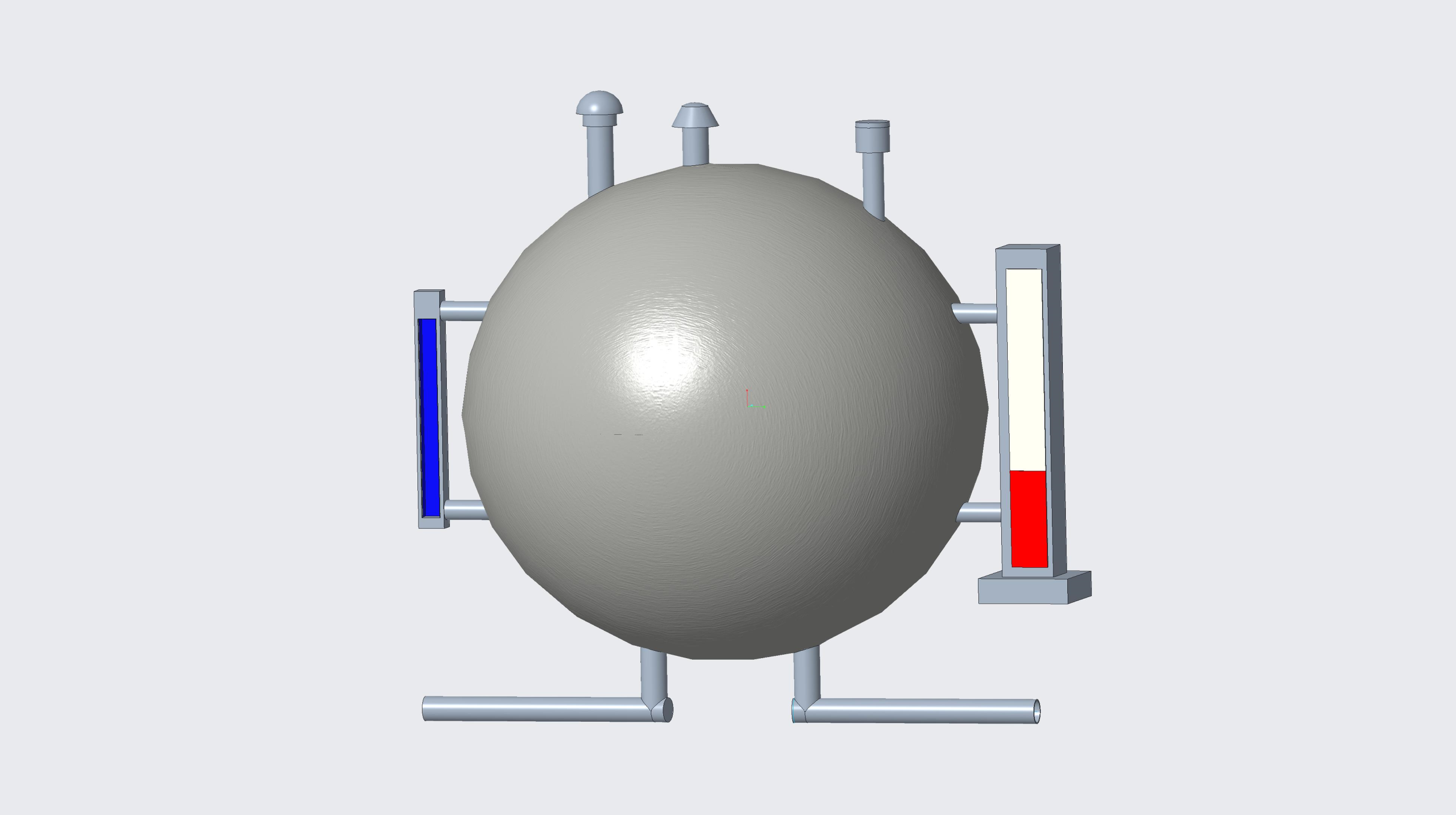 TUBULAR LEVEL GAUGES
TUBULAR LEVEL GAUGES
Product Group KBLII
Type BRV 946
Application Areas
Oil, chemical, gas and energy plants, containers
highly inflammable and explosive facilities in
the system, ensure the pressure and vacuum to be compensated.
General Info
With flanged connections built for tanks, mounted
plate on a device, with a quality certificate.
Engineering data
Connection Sizes: DN15-DN200
Pressure Grades: - 500 mBar + 20 Bar
Operating Temperature: - 40°C...+80°C
Material Quality
- Carbon steel(1.0570)
- Stainless Steel (1.4301;1.4404;1.4571)
- Other (Aluminium Alloys)
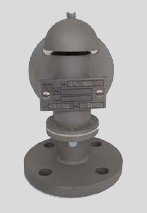 MAGNETIC LEVEL GAUGES
MAGNETIC LEVEL GAUGES
LEVEL SWITCHES
LEVEL SWITCHES
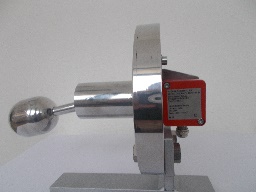 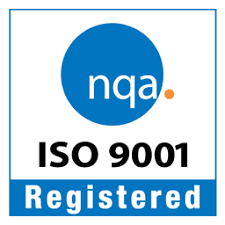 ROTAMETERS & VENTURI TUBES
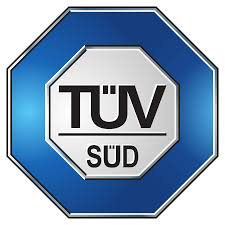 ROTAMETERS & VENTURI TUBES
OUT
IN
PRODUCT OVERVIEW
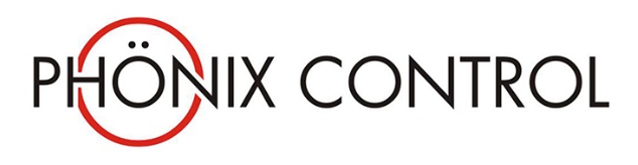 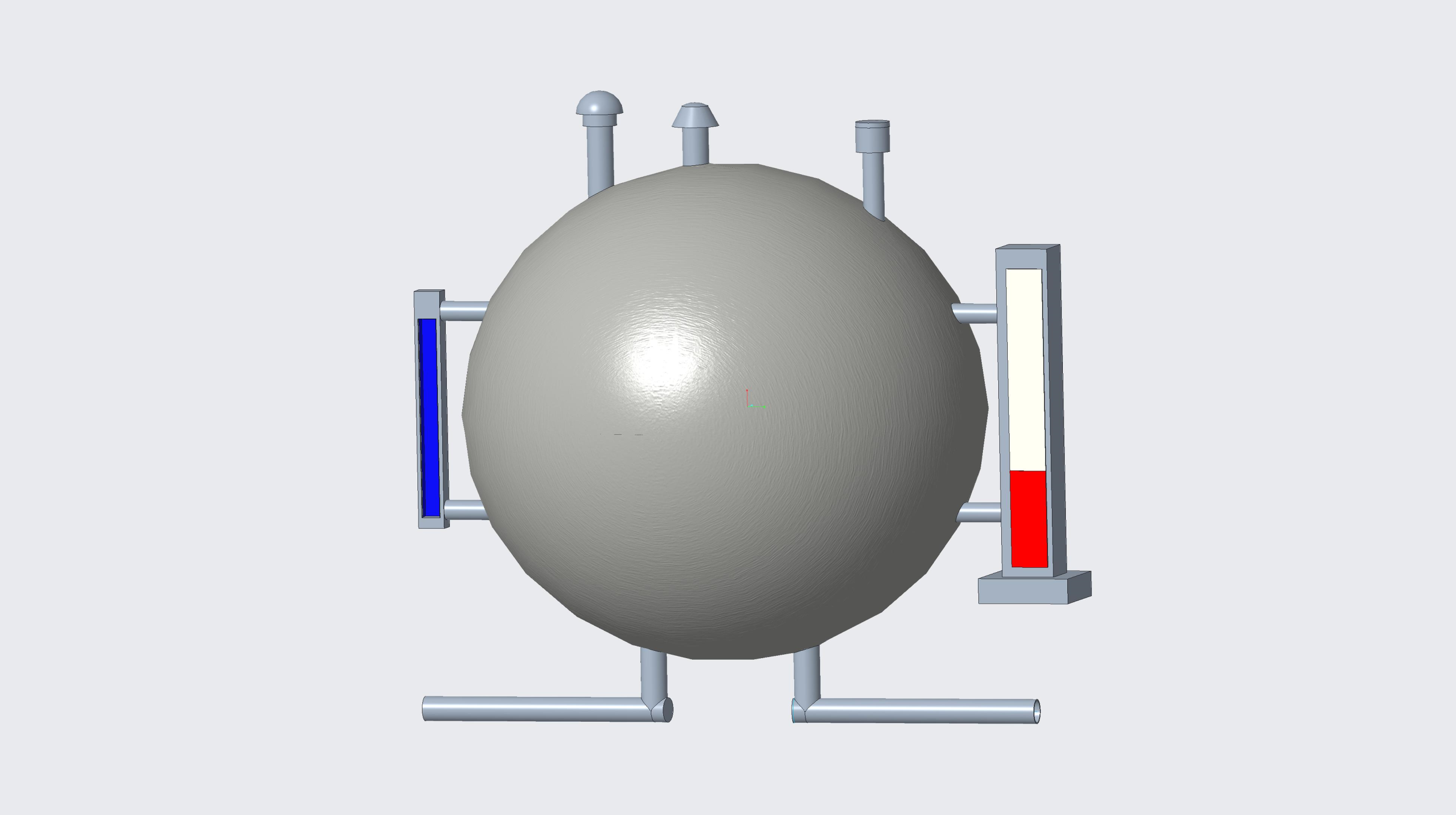 FLAME & EXPLOSION ARRESTERS
LEVEL TRANSMITTERS
MAGNETIC LEVEL GAUGES
IN & OUT BREATHERS
SIGHT GLASS LEVEL GAUGES
LEVEL SWITCHES
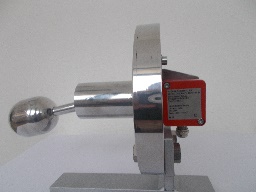 ROTAMETERS & VENTURI TUBES
ROTAMETERS & VENTURI TUBES
OUT
IN
SIGHT GLASS LEVEL GAUGES
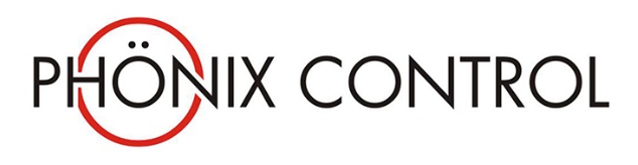 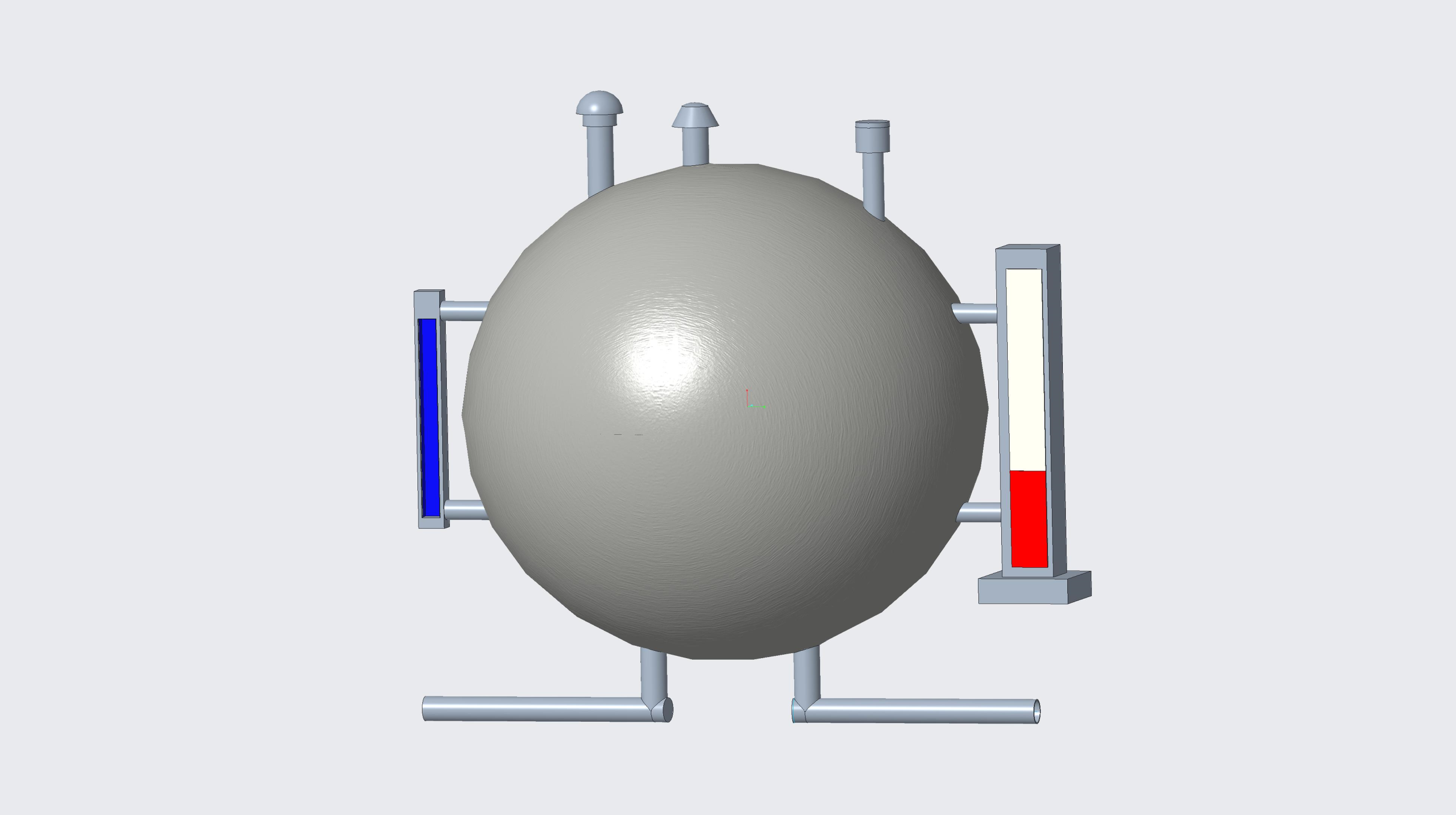 TUBULAR LEVEL GAUGES
TUBULAR LEVEL GAUGES
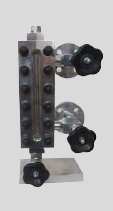 For application in:
- chemical, petrochemical
industries
- power plants, steam boilers
- heat transfer oils
- refrigerants
- low temperature
-refineries
Types:
- weld-in sight glass
- reflex level gauges
- transparent level gauges
Type 700XXX
Range of Application:
- up to PN 250
- -200 to+400 C°
Materials DIN and ANSI
- forged and rolled steel
- high temperature C-steel
- stainless steels
- monel, hastelloy...
- inner coating rubber, lead,...
- mica, frost an corrocsion
protection
- illumination, ex-proof,watertight
MAGNETIC LEVEL GAUGES
MAGNETIC LEVEL GAUGES
LEVEL SWITCHES
LEVEL SWITCHES
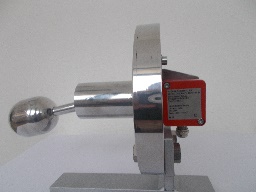 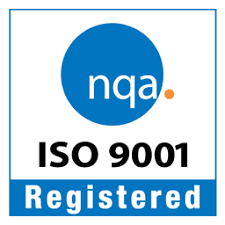 ROTAMETERS & VENTURI TUBES
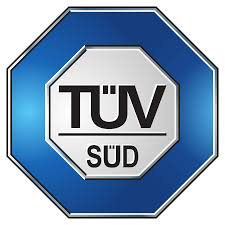 ROTAMETERS & VENTURI TUBES
OUT
IN
PRODUCT OVERVIEW
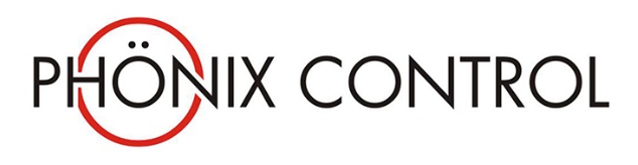 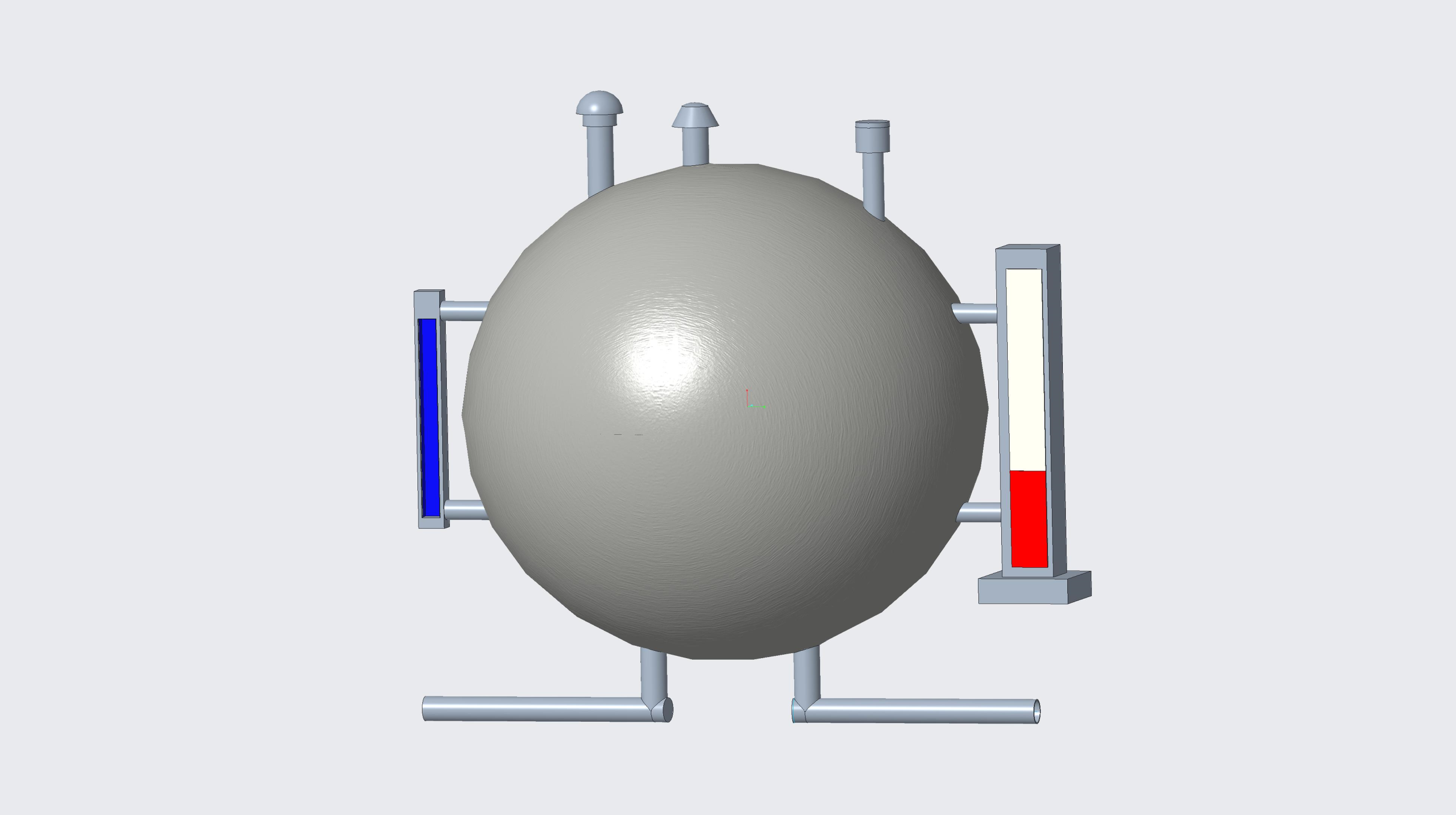 FLAME & EXPLOSION ARRESTERS
LEVEL  TRANSMITTERS
MAGNETIC LEVEL GAUGES
IN & OUT BREATHERS
SIGHT GLASS LEVEL GAUGES
LEVEL SWITCHES
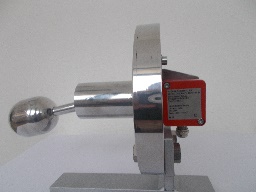 ROTAMETERS & VENTURI TUBES
ROTAMETERS & VENTURI TUBES
OUT
IN
ROTAMETERS & VENTURI TUBES
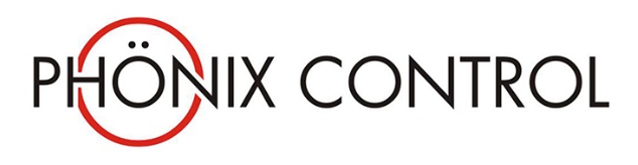 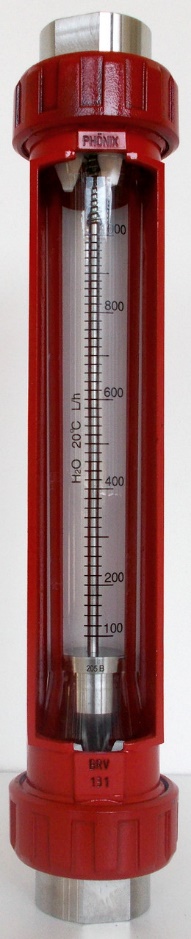 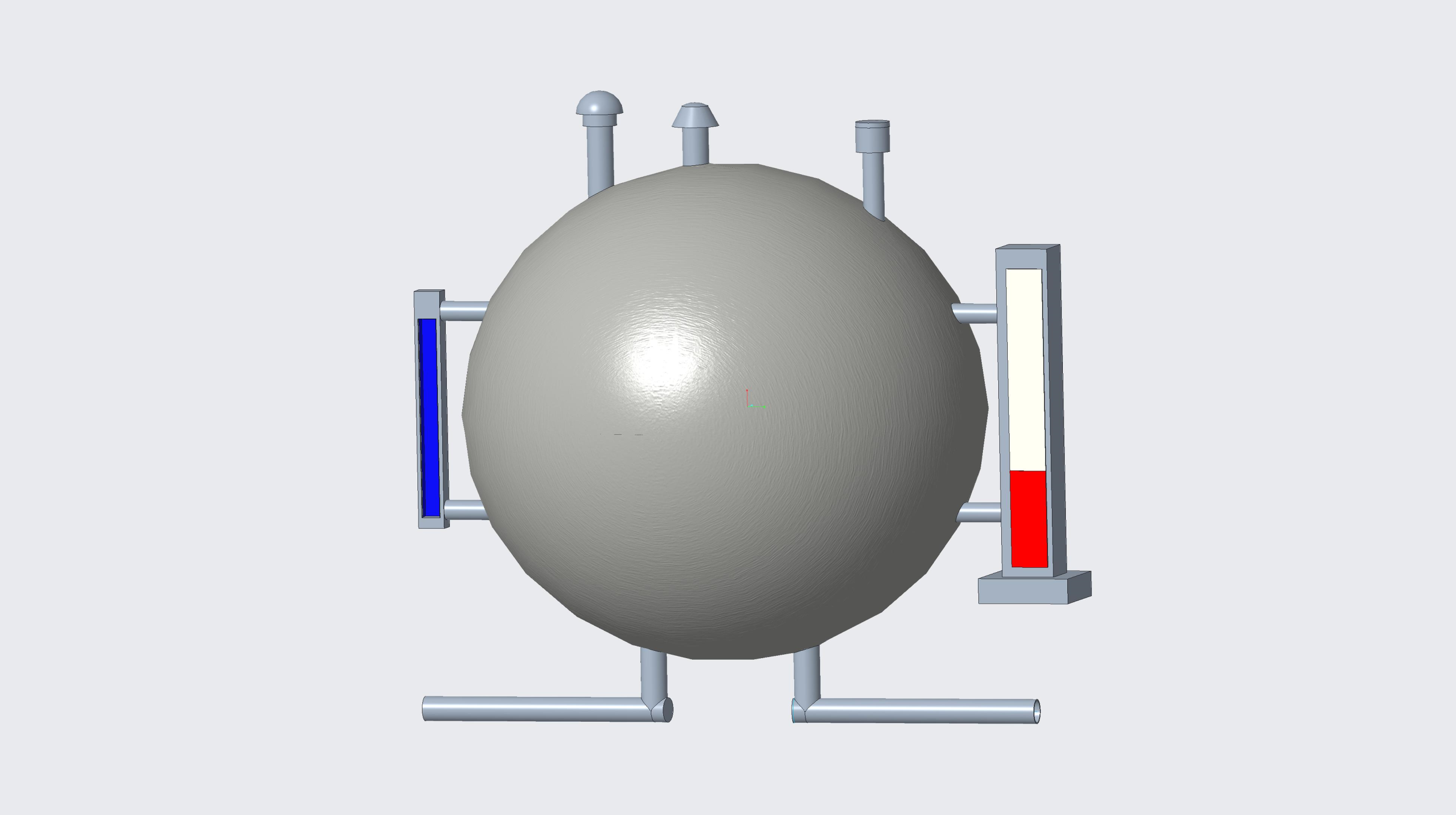 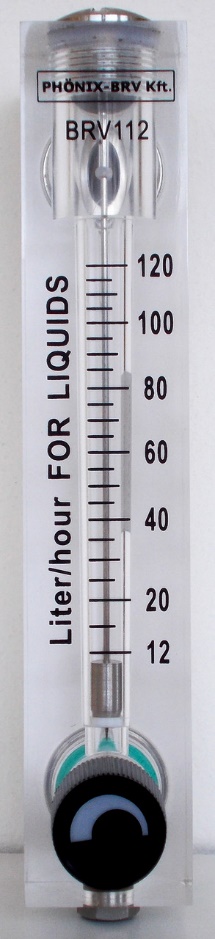 NUCLEAR REFERENCE SINCE 2000
TUBULAR LEVEL GAUGES
TUBULAR LEVEL GAUGES
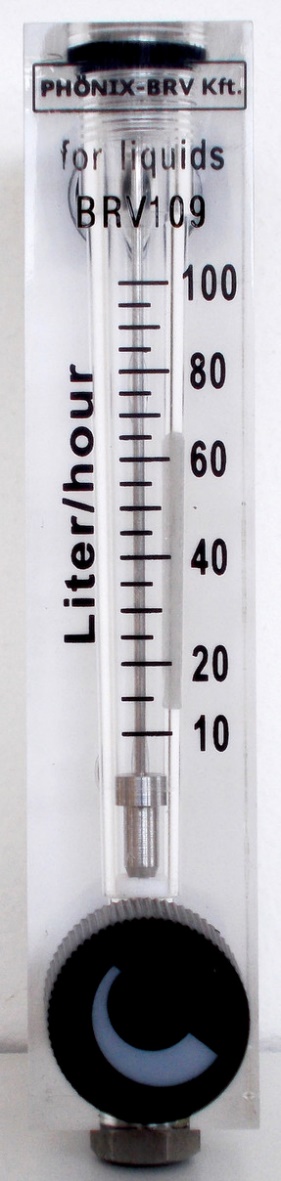 MAGNETIC LEVEL GAUGES
MAGNETIC LEVEL GAUGES
LEVEL SWITCHES
LEVEL SWITCHES
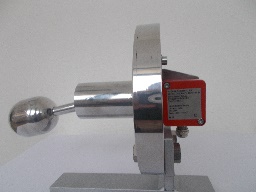 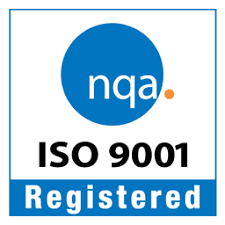 ROTAMETERS & VENTURI TUBES
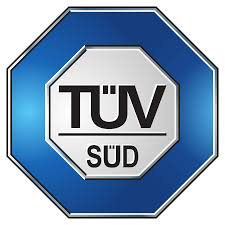 ROTAMETERS & VENTURI TUBES
OUT
IN
CERTIFICATES & REFERENCES
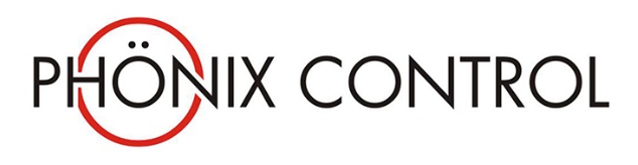 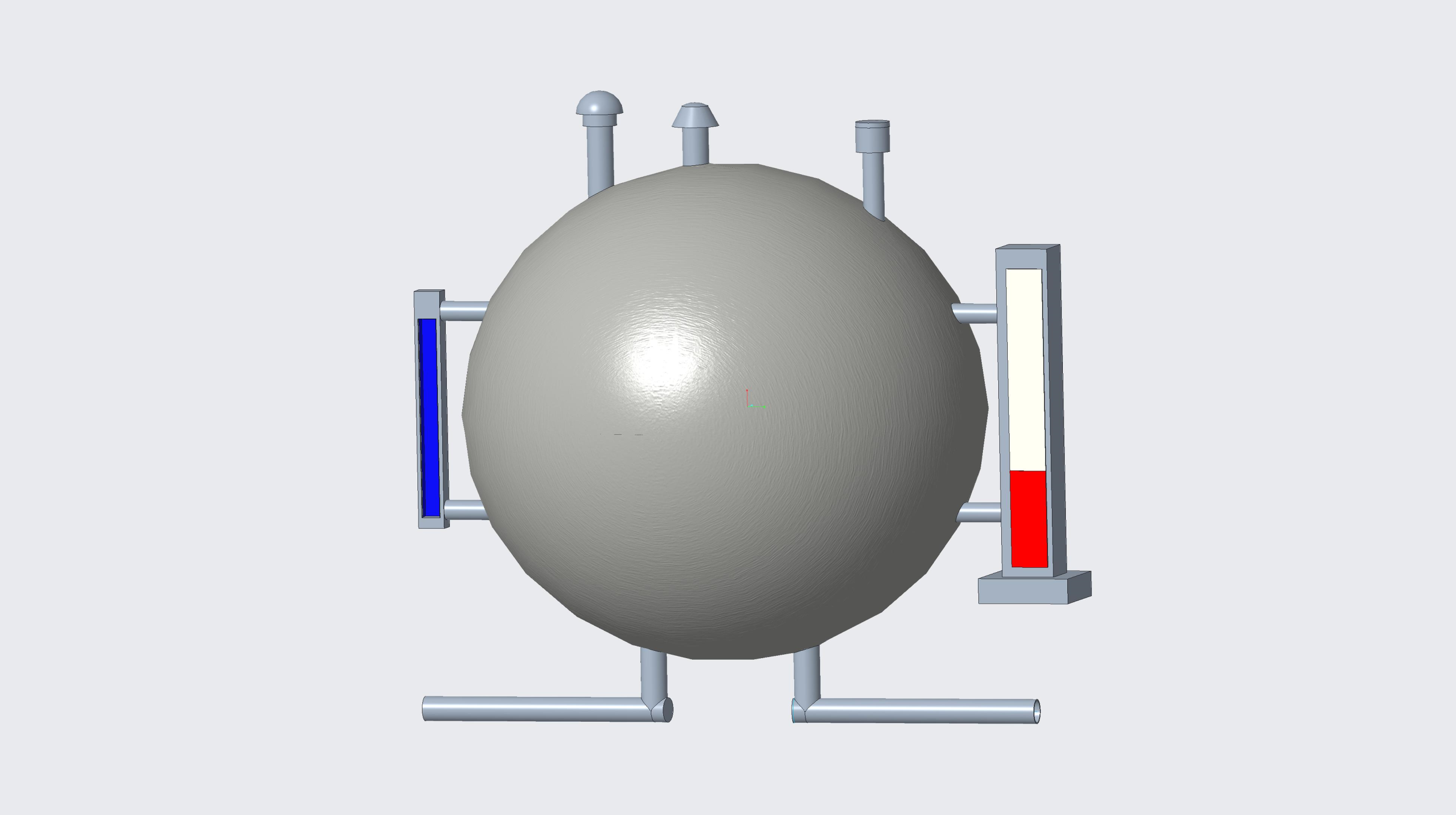 TUBULAR LEVEL GAUGES
TUBULAR LEVEL GAUGES
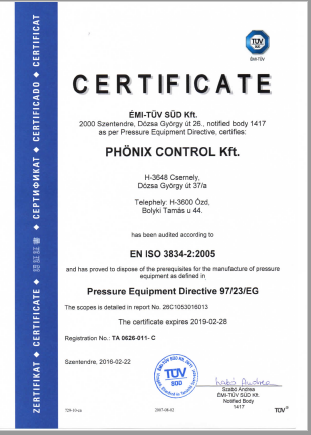 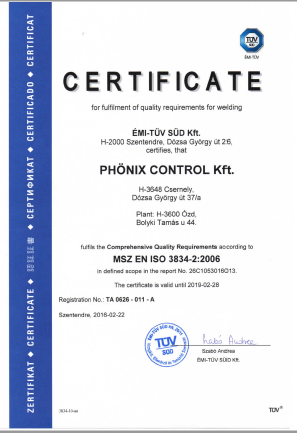 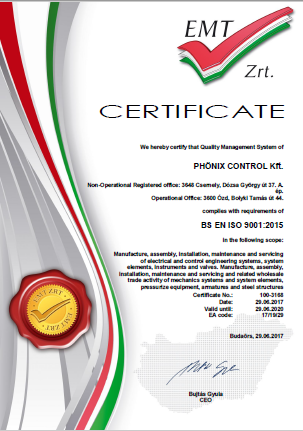 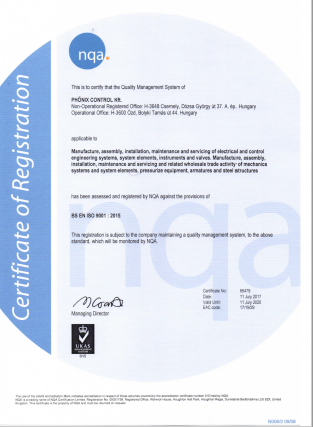 MAGNETIC LEVEL GAUGES
MAGNETIC LEVEL GAUGES
LEVEL SWITCHES
LEVEL SWITCHES
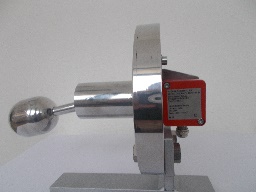 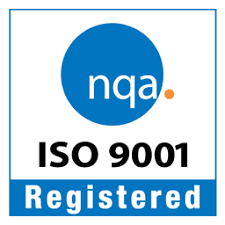 REFERENCES FROM NUCLEAR/PHARMACEUTICAL/ENERGY/ENGINEERING  INDUSTRIES
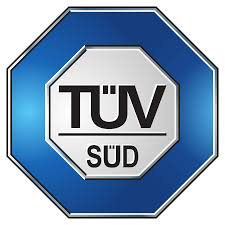 ROTAMETERS & VENTURI TUBES
ROTAMETERS & VENTURI TUBES
OUT
IN
REFERENCES
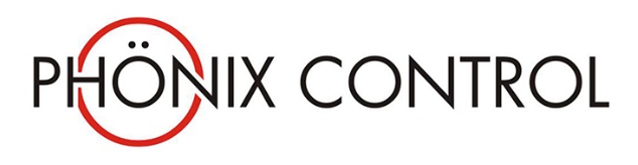 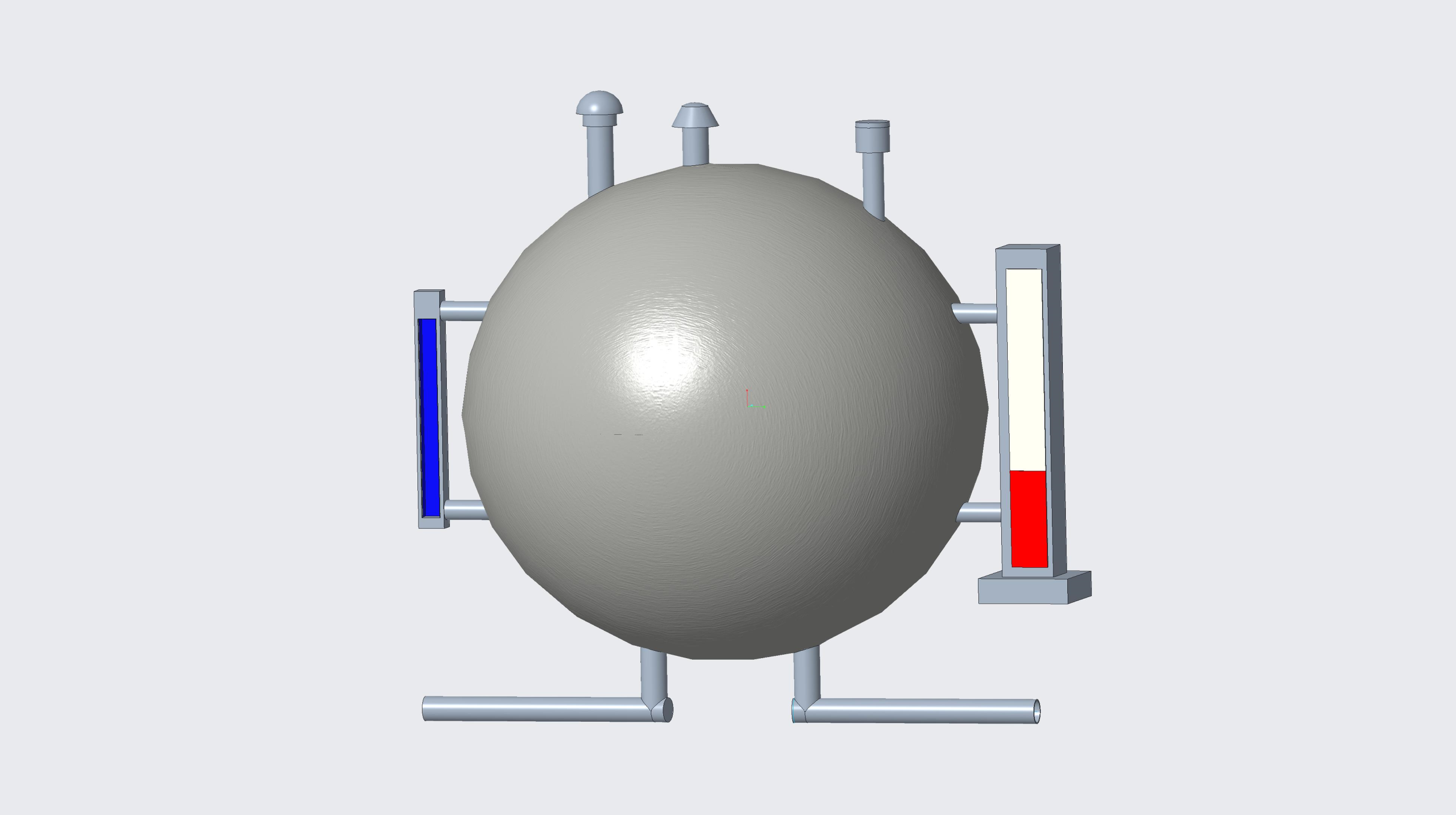 TUBULAR LEVEL GAUGES
TUBULAR LEVEL GAUGES
HUNGARY
 
MOL , PAKS Nuclear PP, OVIT , Sanofy-CHINOIN , Wanhua, TVK, TEVA , Gázgép, Oiltech,  TTG , 
 
EUROPE
 
Camsan Turkey, Atlantics Global Line Turkey, CIC Energy  Italy,  GS Automation Italy, Burkhardt Compression Italy, REXIMA Germany, Cominteg Germany, V-Line Germany, Thomas Kurze  Germany, EMPETRA Poland, Delta P France, Emerson France, Habau PPS Romania, LINDE Romania, SC Driatheli Romania, SHELL Nederland, VAPOR  Y  Srl  Spain, Kavala Oil Greece, Topas  Czech Rep. , JSP Czech Rep. , Emerson Russia , IAF GmbH  Austria , TIME-LINE   Ltd  England
 
ASIA
 
Petro Arses Co. Iran , Behbood Farayand Co Iran , Petro Tamin Iran , Tavan Sazan Co Iran , Oil &Gas Iran , Fanavaran Petrochemical Iran ,NARGA Iran , Petrochemical Ind. Co Kuwait , WEEECO Ind . Irak, CV Persada Indonesia , Industrial Trade Well   Malaysia , Petronas Malaysia 
 
AFRICA
 
BEAM International  Libanon , SOKH  EFC  Egyp , 3G Engineering  Dubai , Petro Gas   Abudhabi, Kalhour Oil  Dubai ,Anwar Alganat  Dubai , Prime  Star Int.  Dubai ,  Lido General Trading Dubai ,
Seven Star Oil  Dubai , Emerson  Dubai, Al Hamid Trading Dubai, SEWKAN Ltd Dubai, ANWAR ALGANAT Dubai ,   Maersk Oil Qatar, Qatar Fertiliser Company Qatar,  Qatar Petroleum ,  SUMAR Indistries Qatar , GULF Trading Oman, Insight  Sudan, KOSPHE  Mauritius
 
AUSTRALIA - USA
 
HMA Inst. Australia , CEBECO Ltd Australia , Bunbury Australia , Bluewater Australia, UNIFLOW Power Australia , Global Trading USA
MAGNETIC LEVEL GAUGES
MAGNETIC LEVEL GAUGES
LEVEL SWITCHES
LEVEL SWITCHES
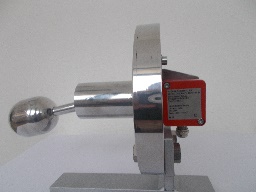 ROTAMETERS & VENTURI TUBES
ROTAMETERS & VENTURI TUBES
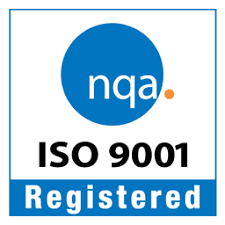 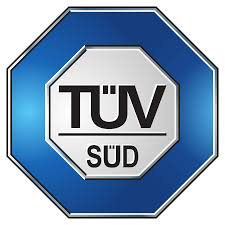 OUT
IN
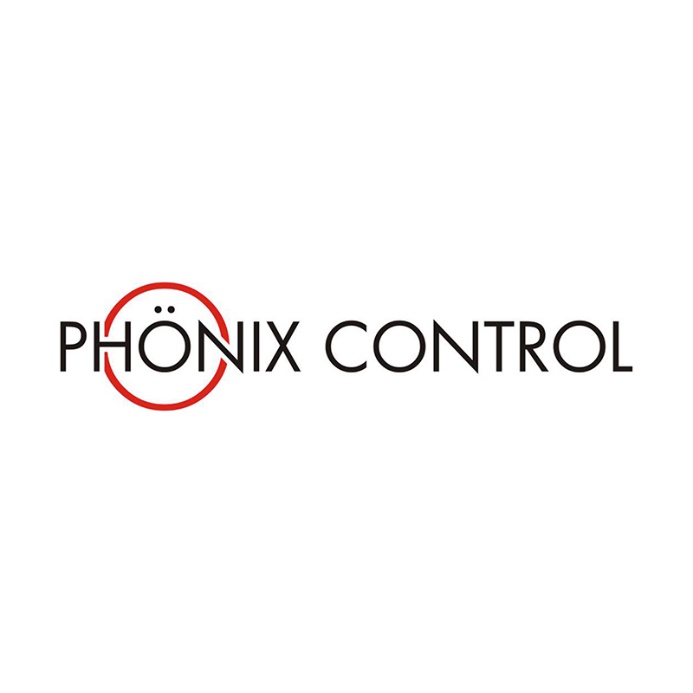 …your experienced partner in process control
THANK YOU FOR YOUR KIND ATTENTION
H-3600 Ozd, Bolyki Tamas street 44.
Tel.: +36-48/572-310; +36-48/472-269
Fax: +36-48/572-313; +36-48/471-642
E-mail: info@phoenix-brv.hu
homepage: www.phoenix-brv.hu
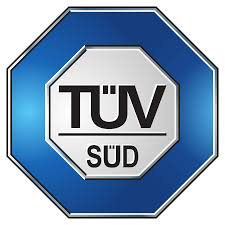 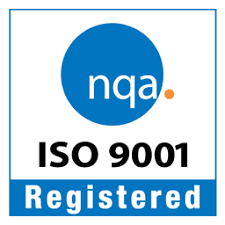